2023 Wildlife General ID
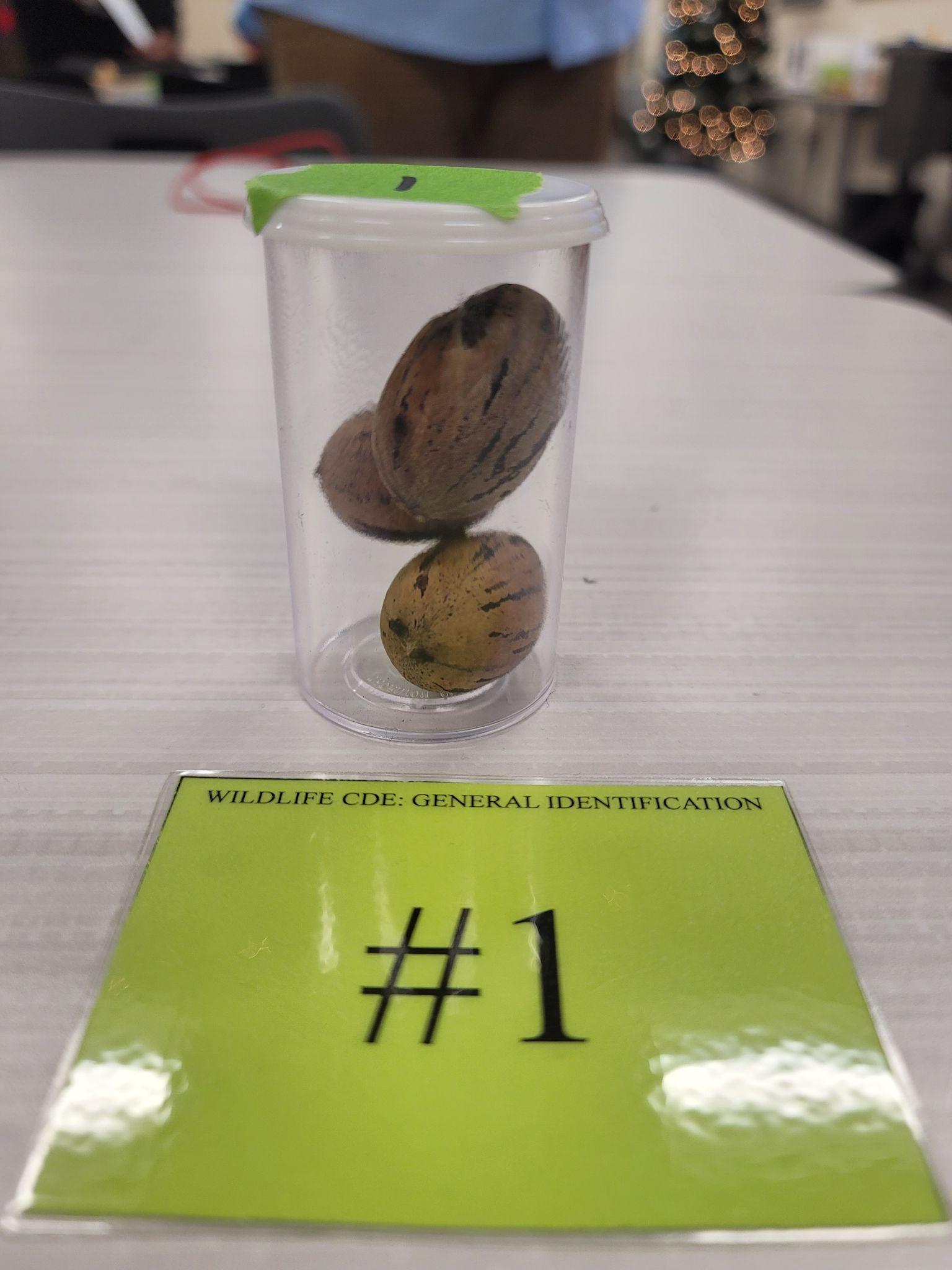 Pecan
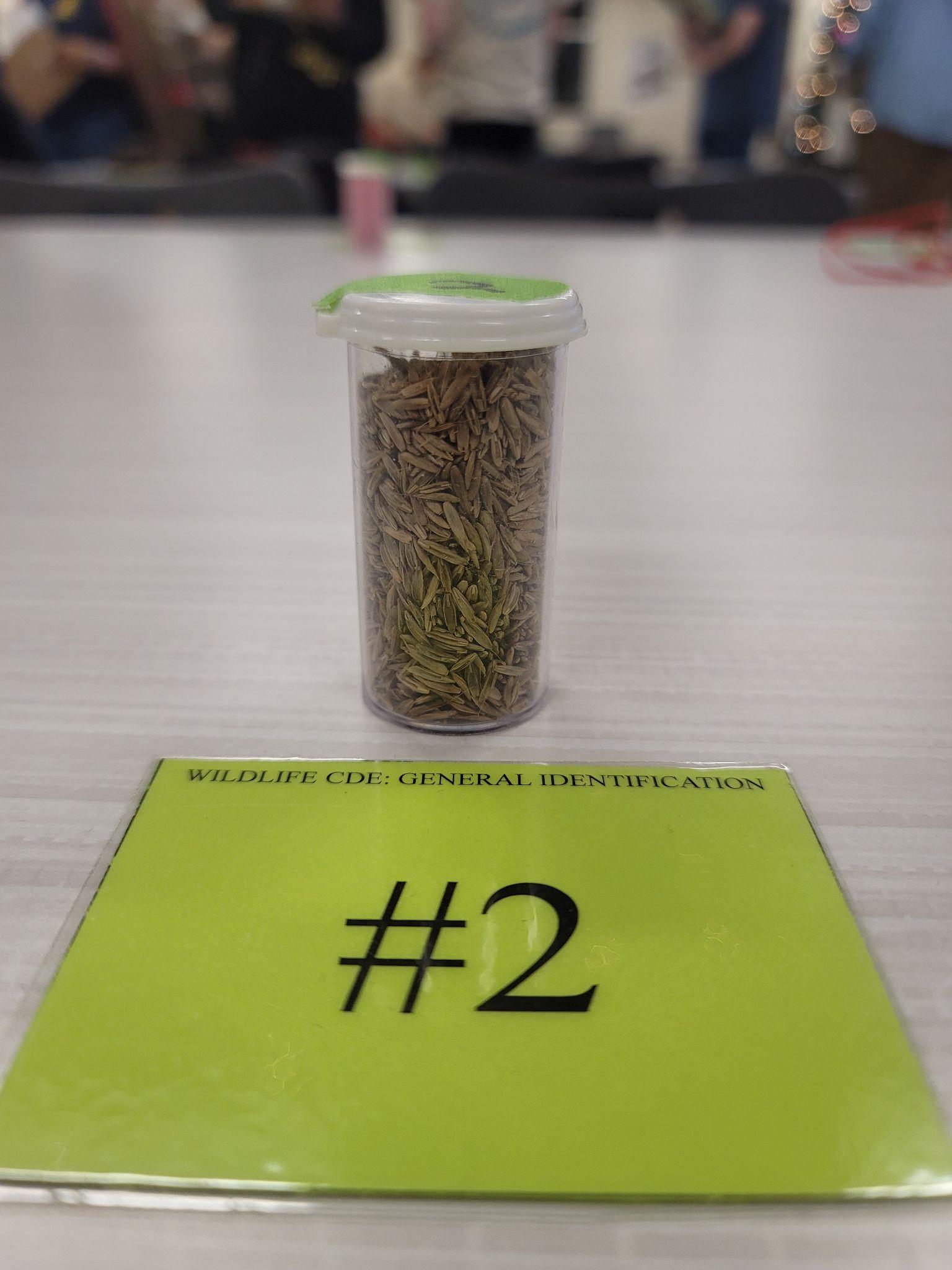 Ryegrass
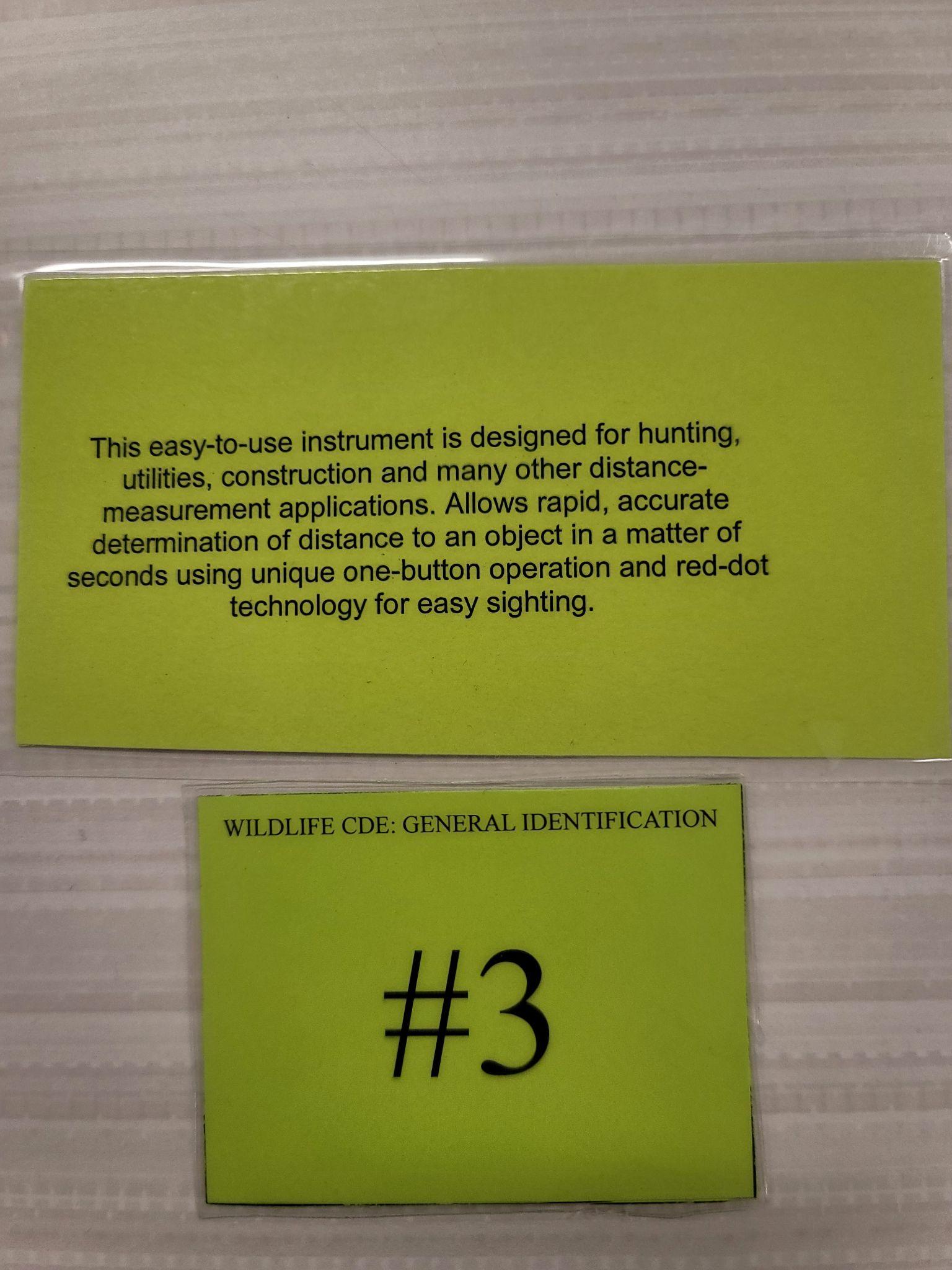 Range Finder
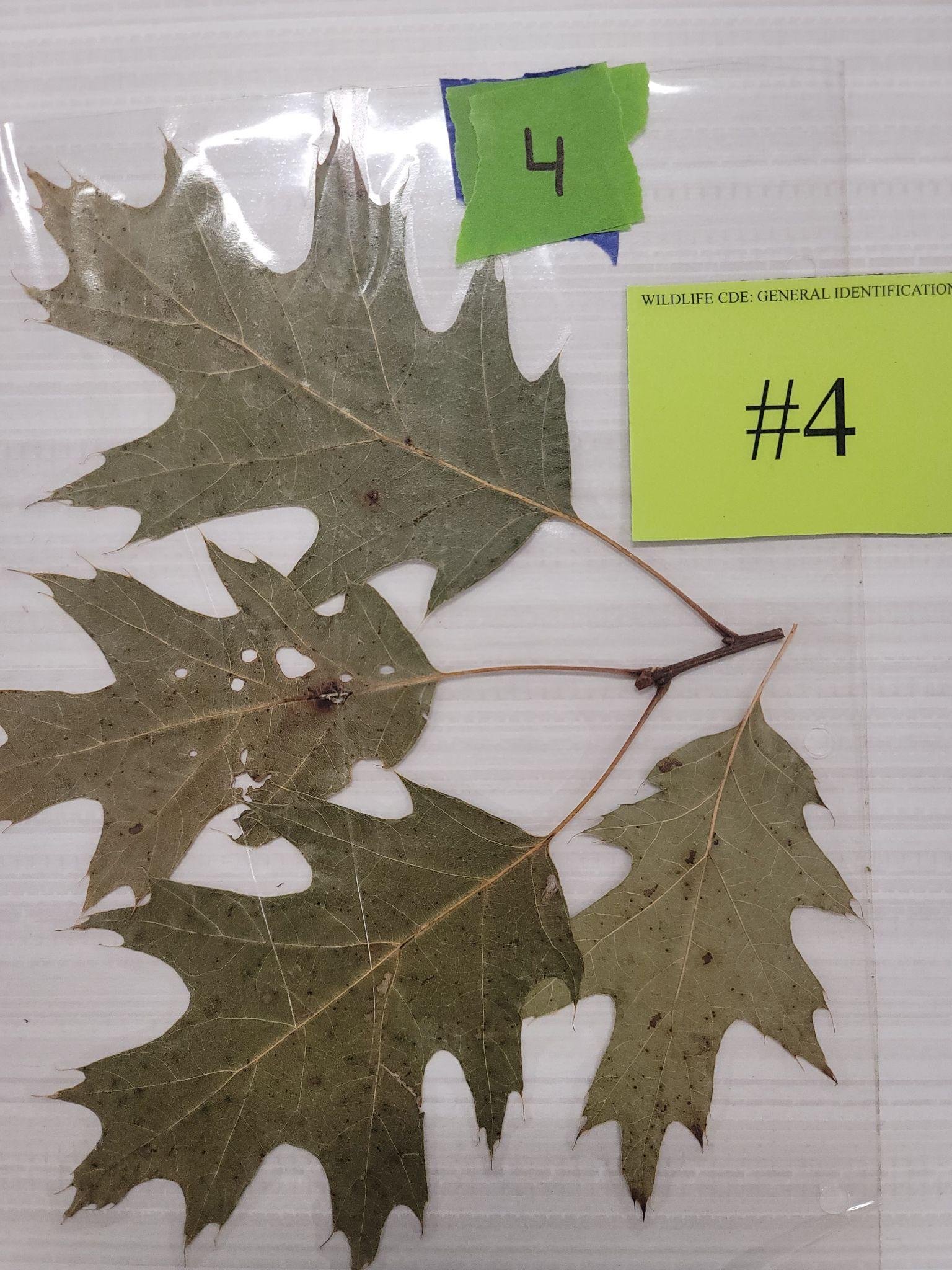 Northern Red Oak
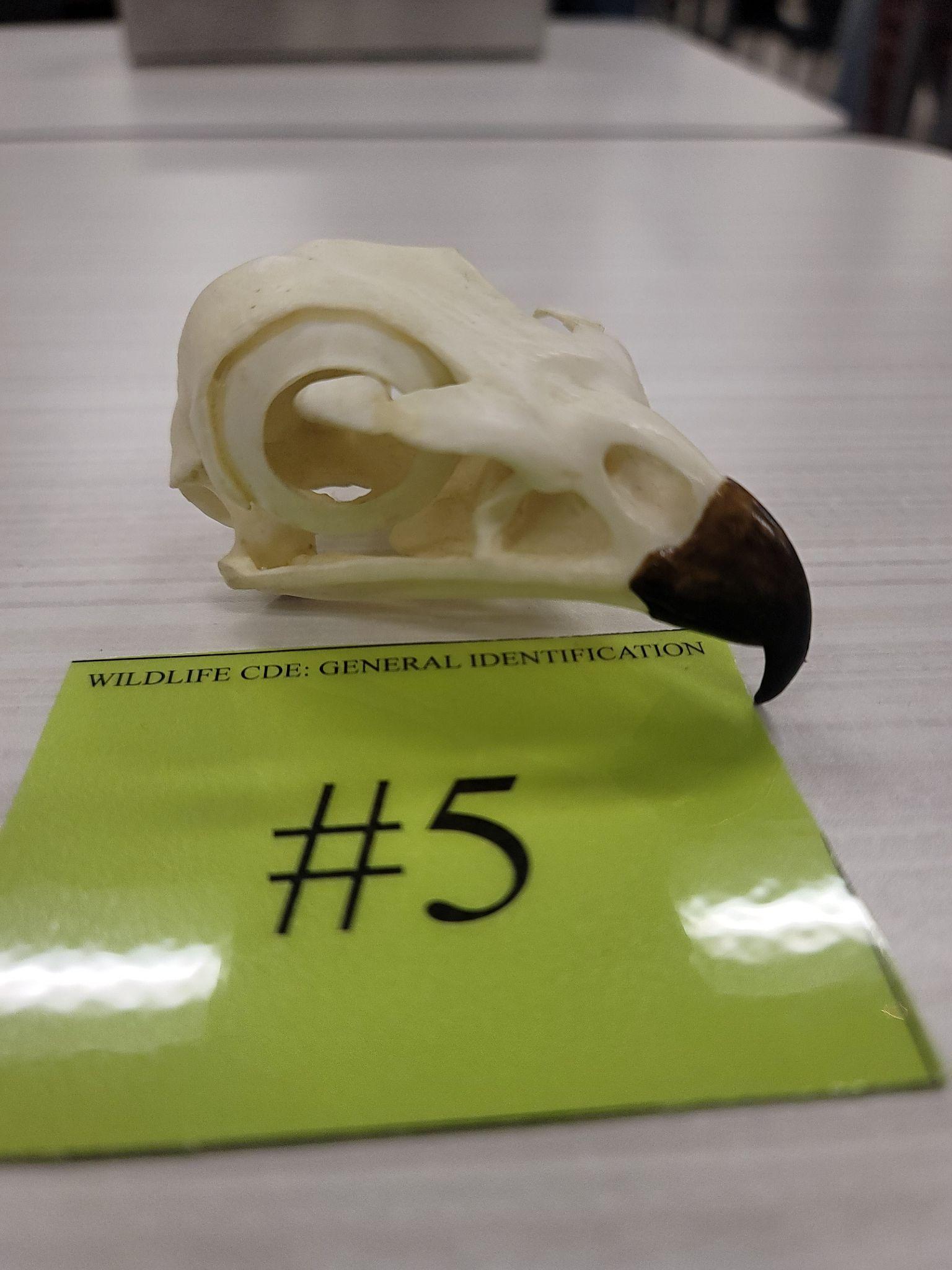 Red Tail Hawk
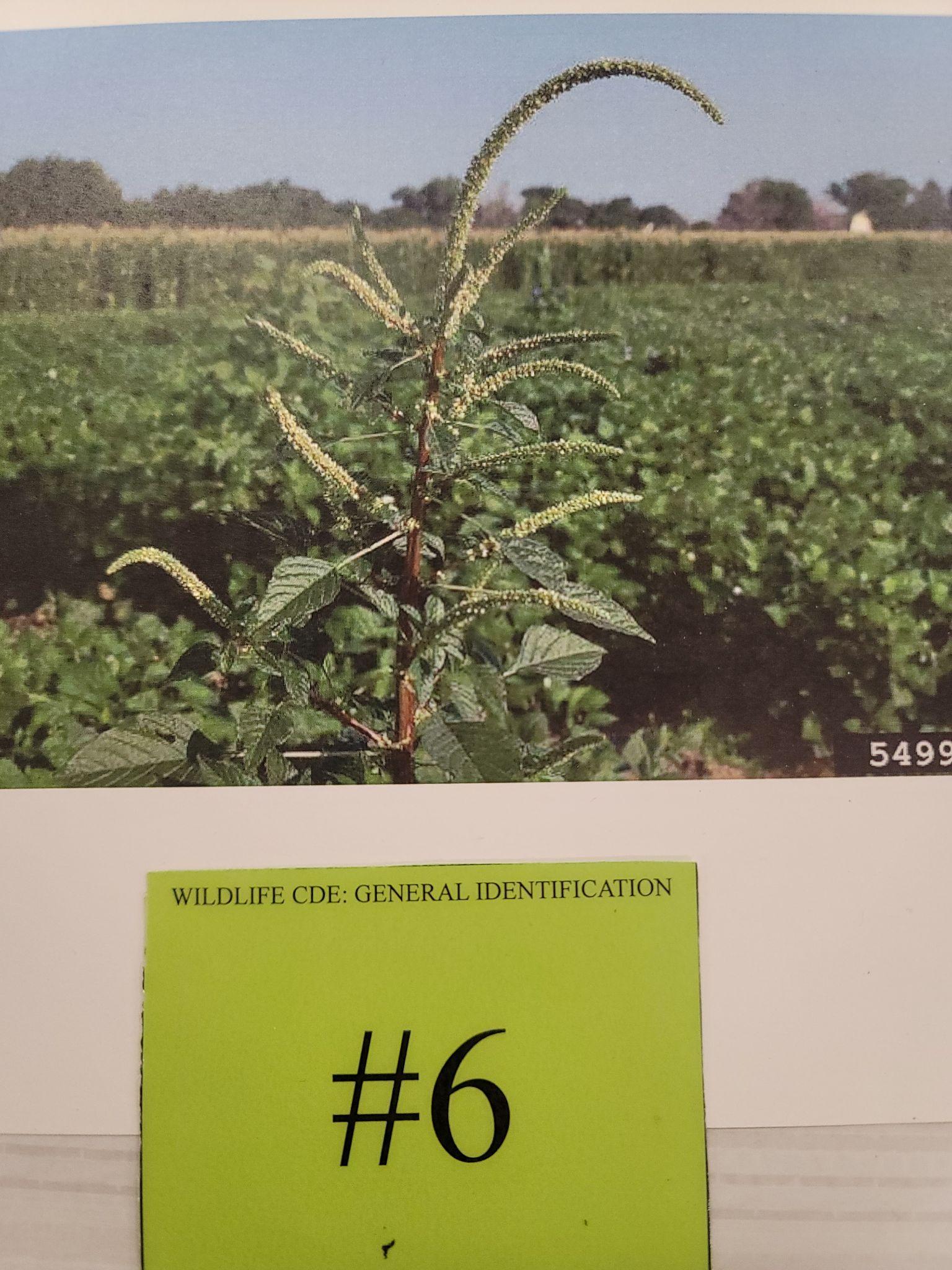 Pigweed
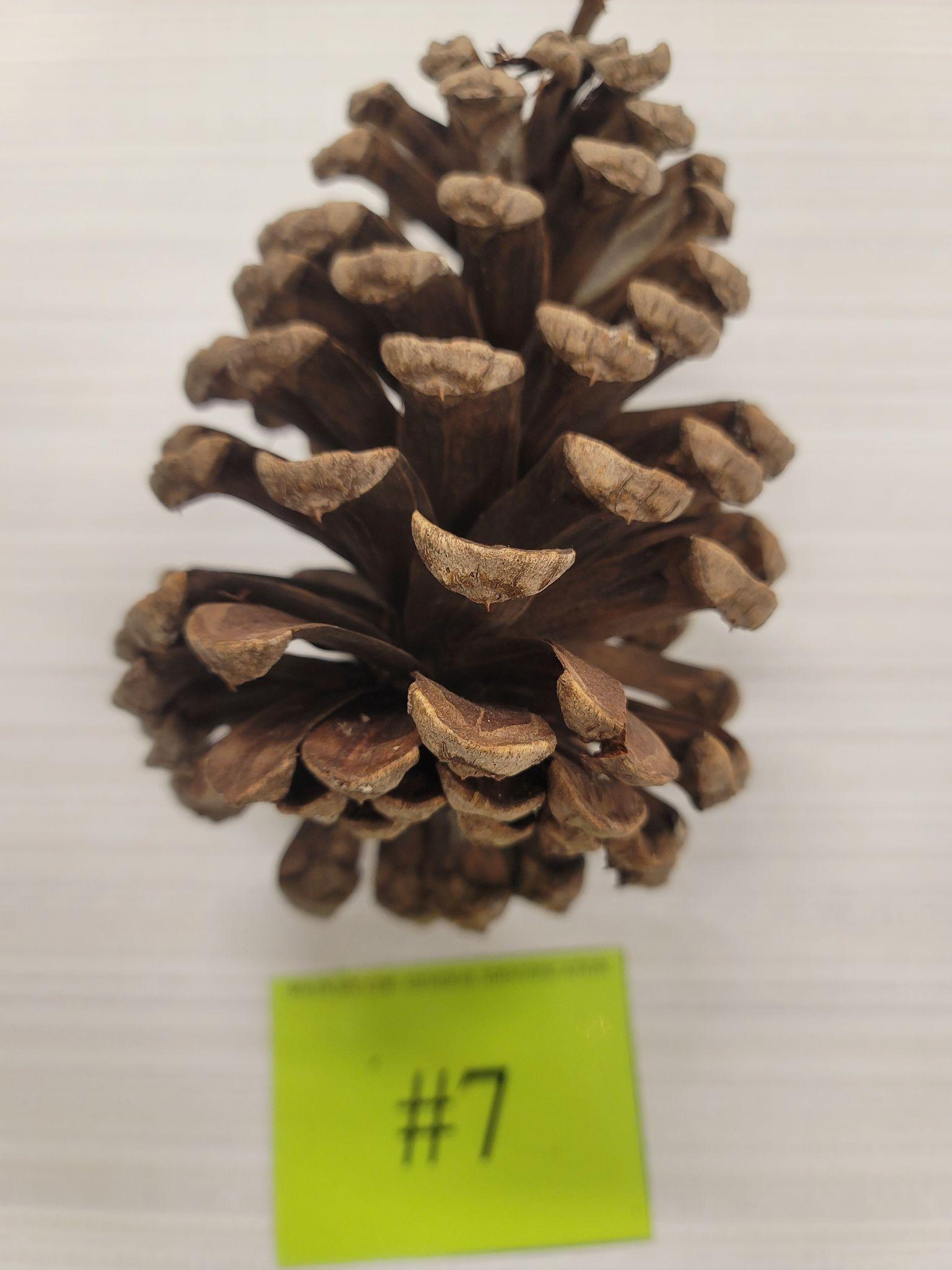 Longleaf Pine
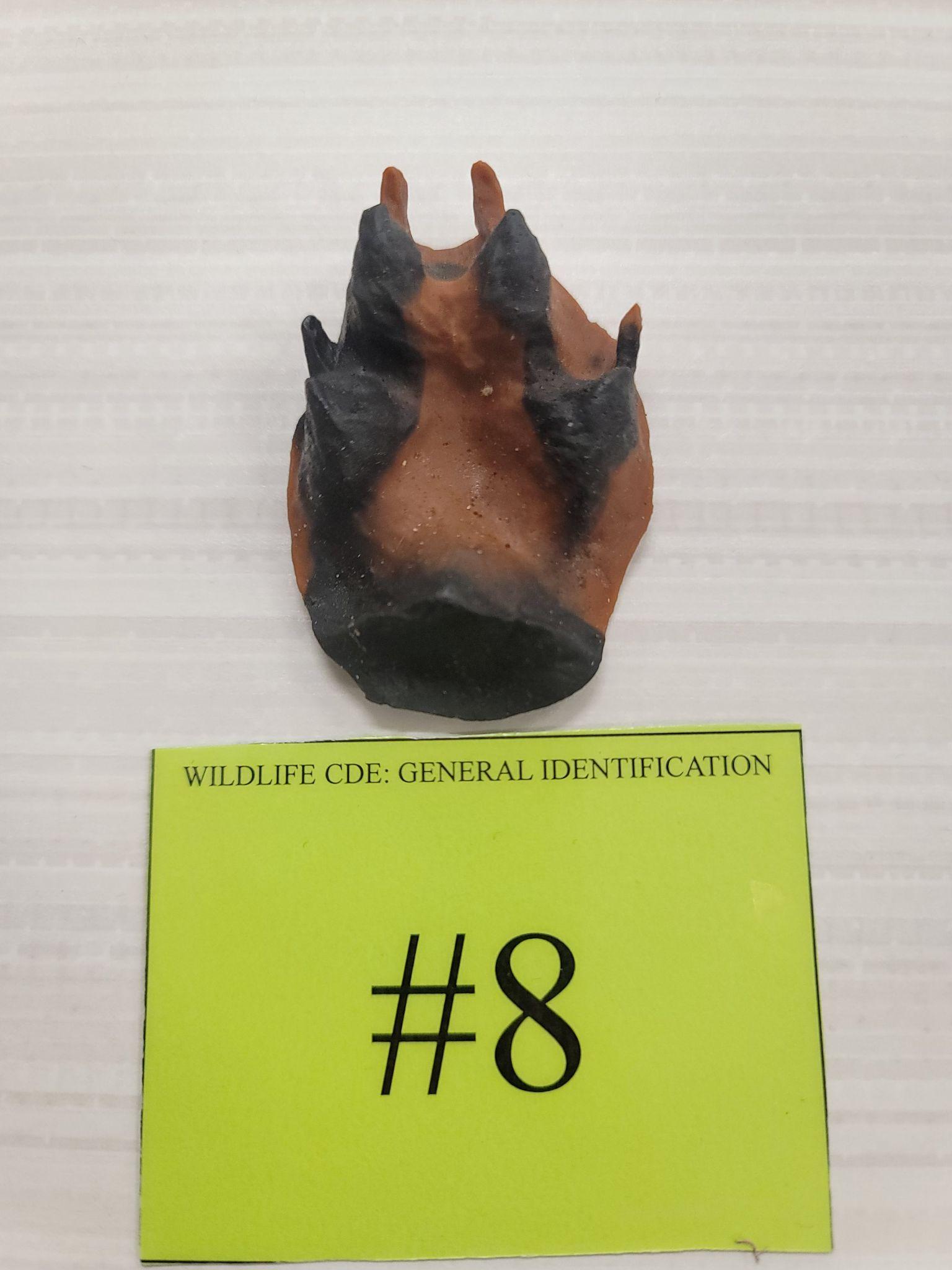 Fox
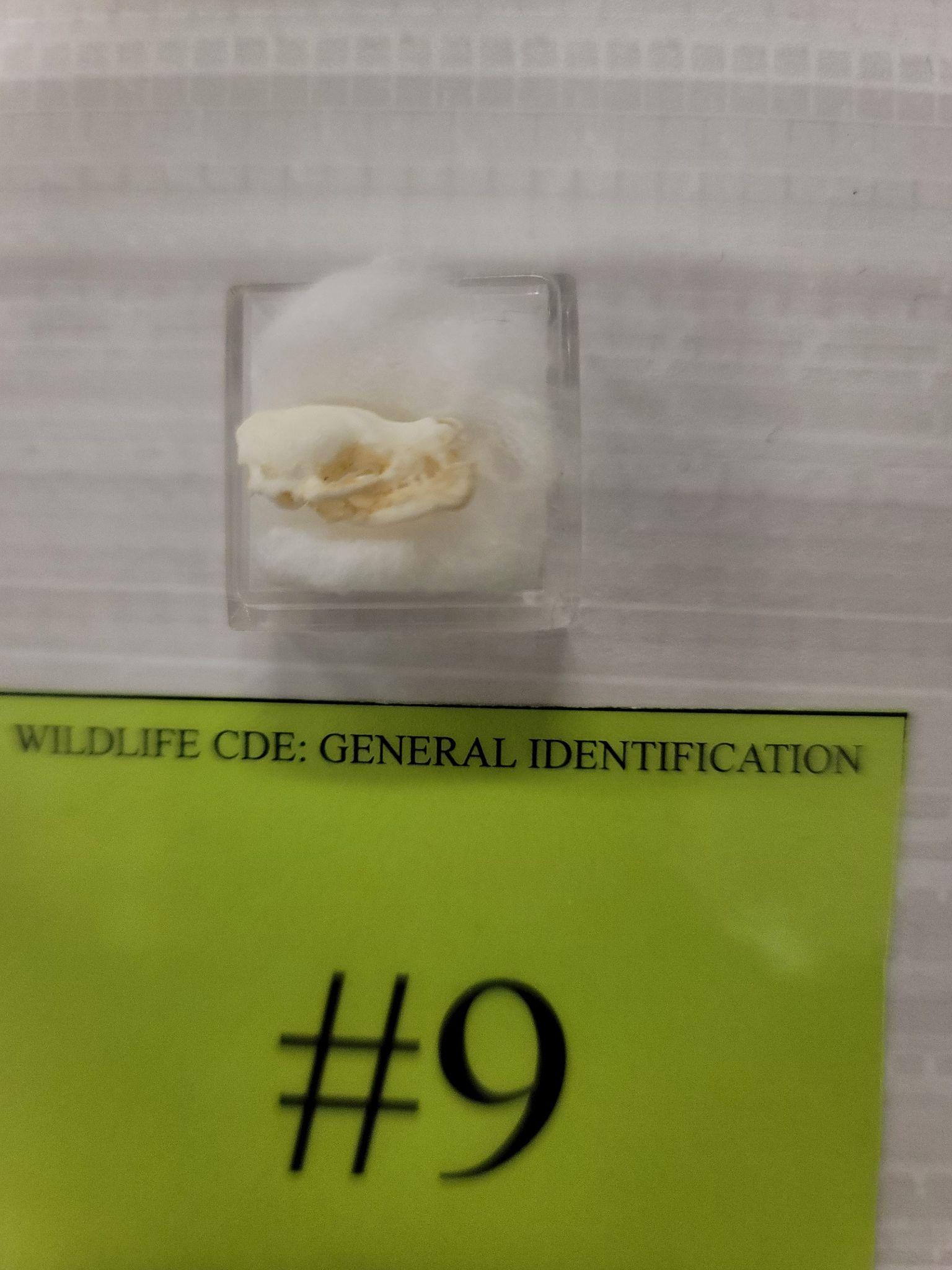 Bat
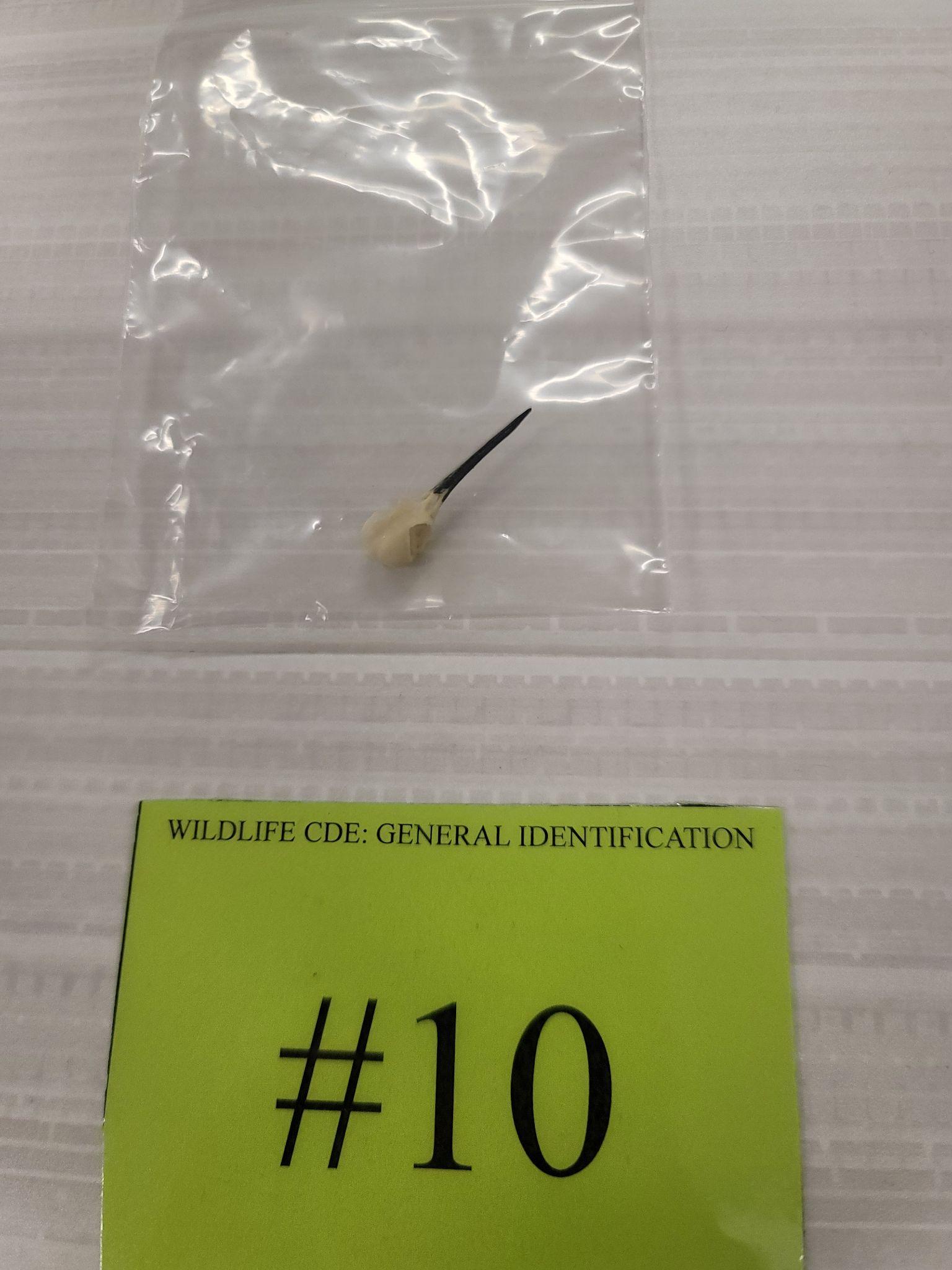 Ruby Throated Hummingbird
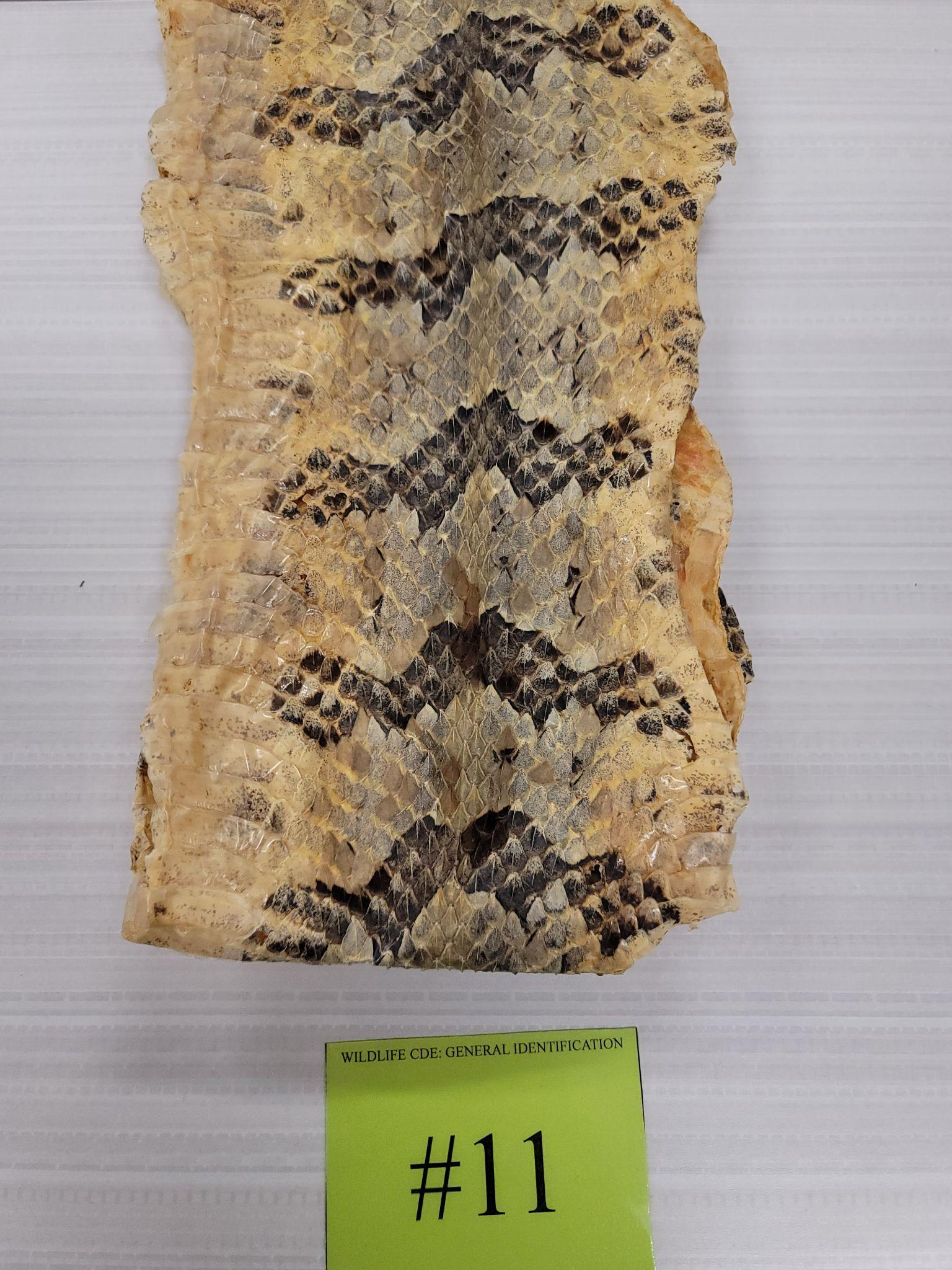 Canebrake Rattlesnake
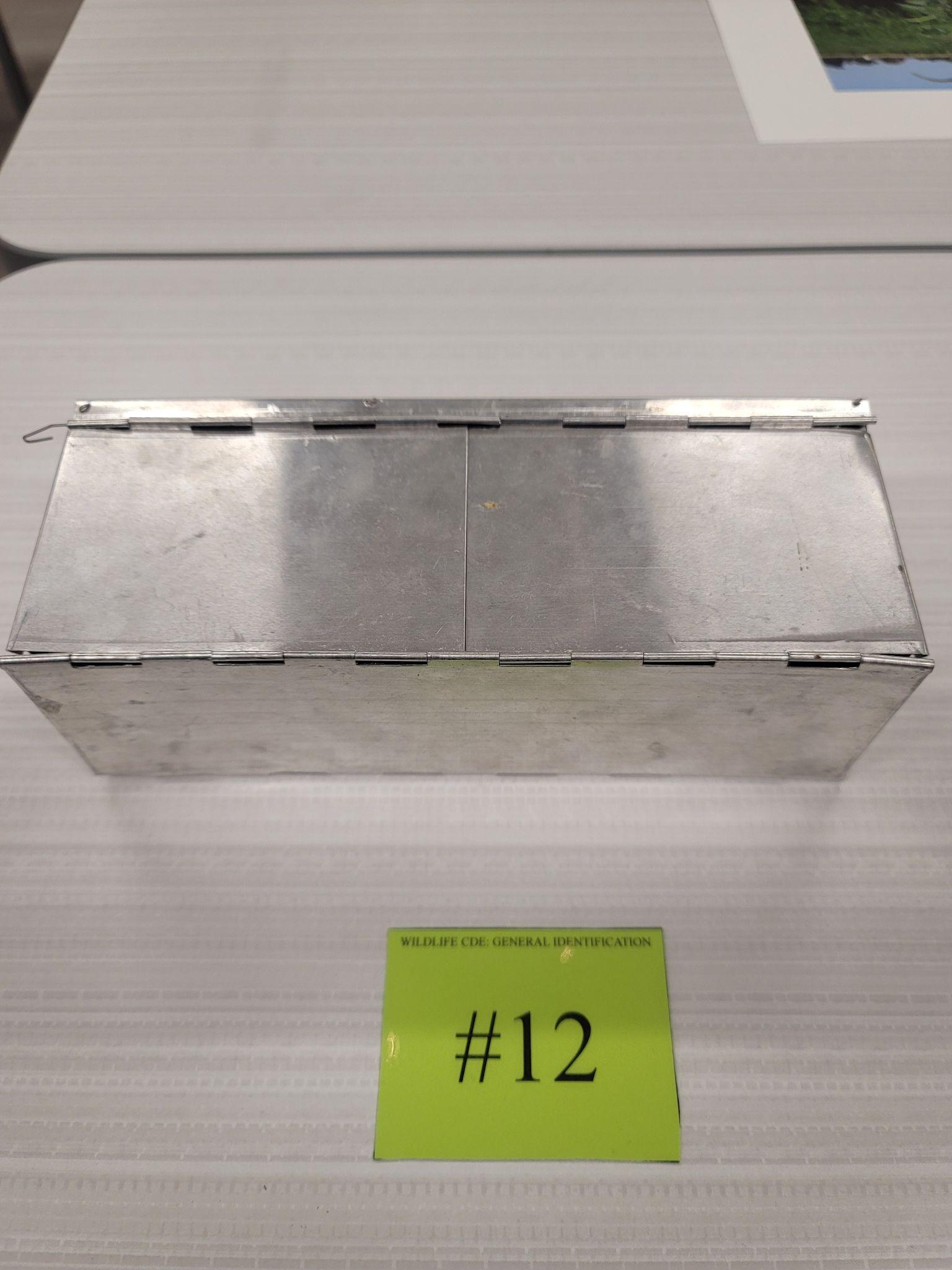 Mammal Trap
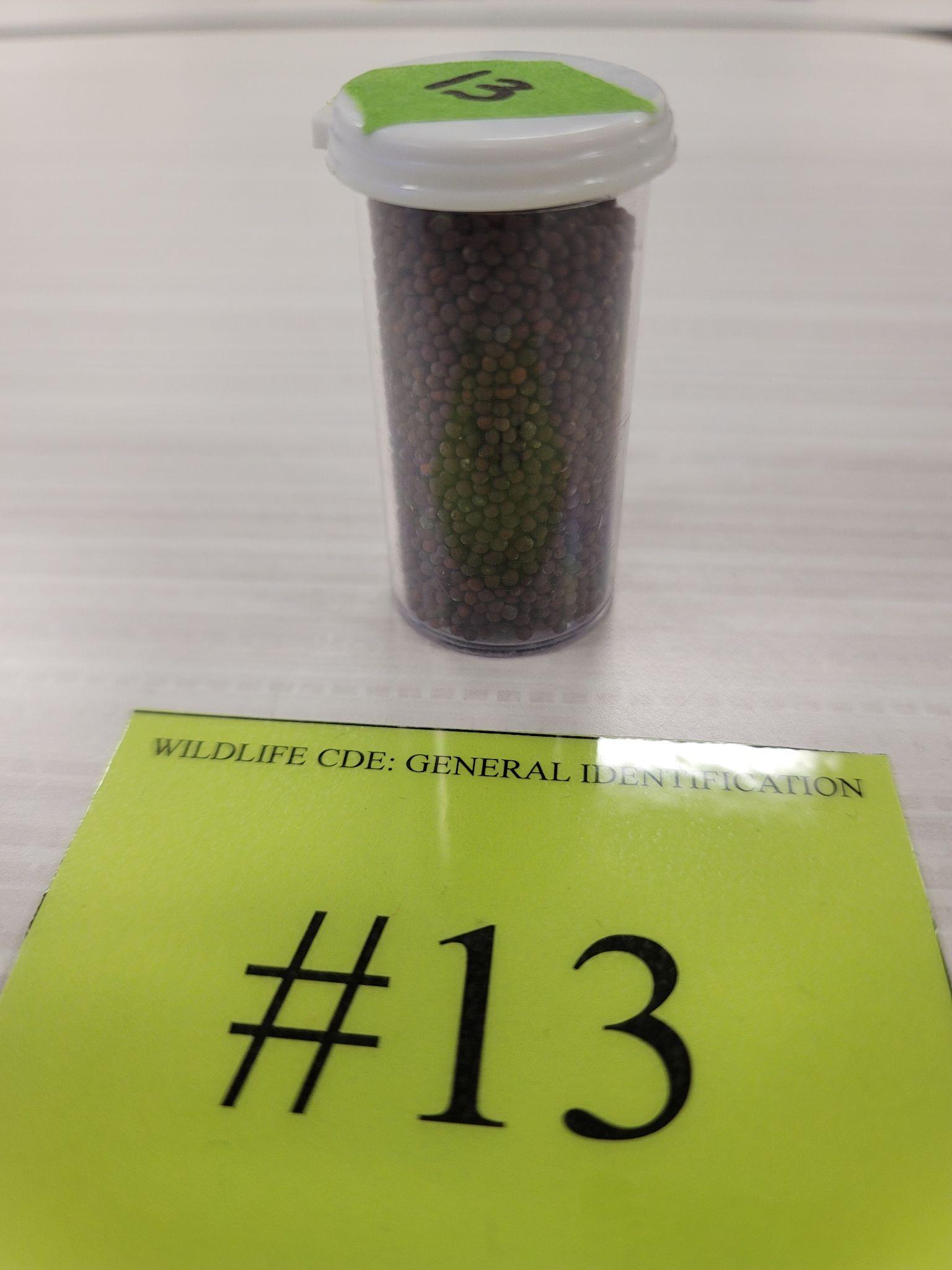 Turnip
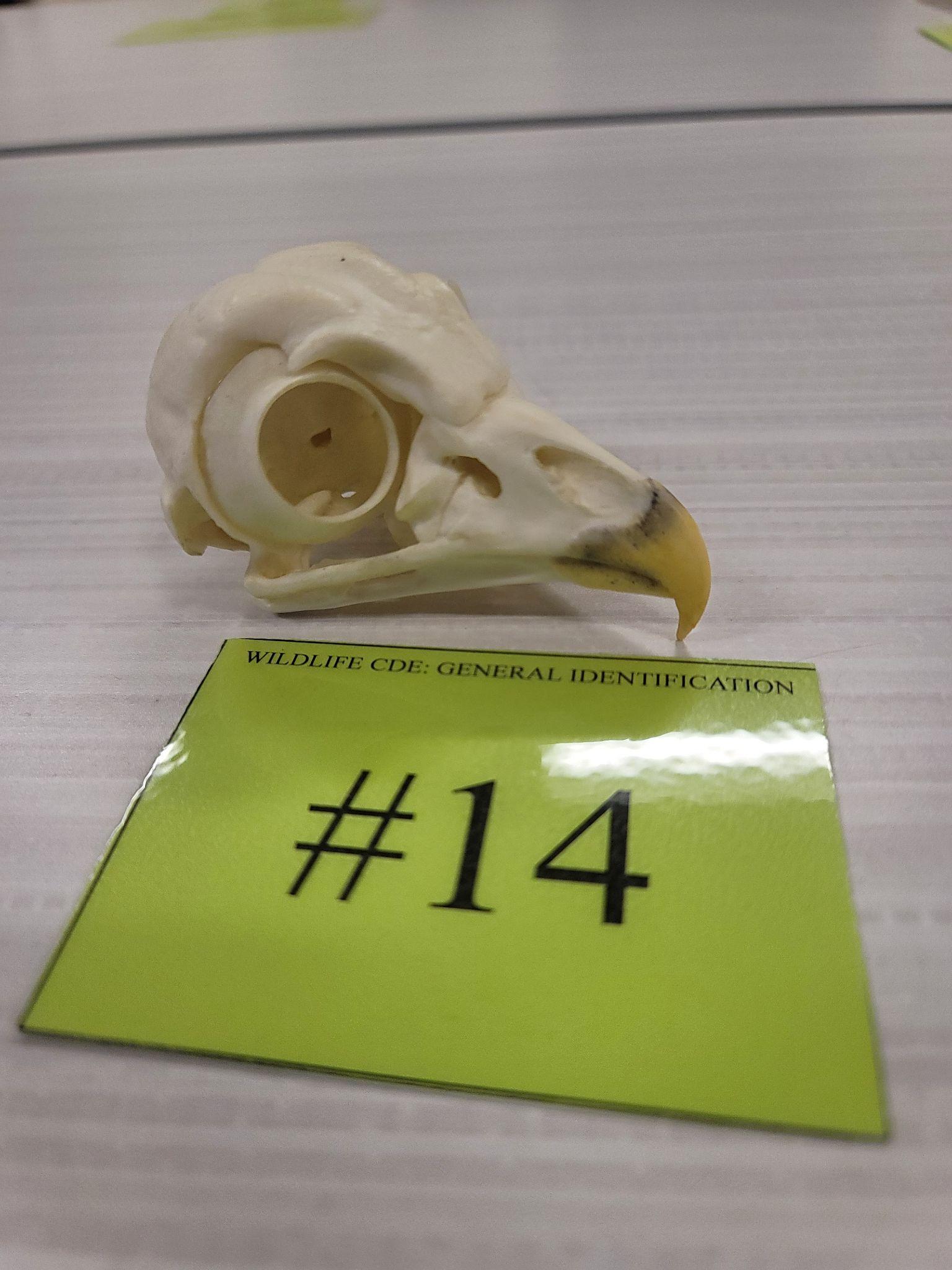 Barred Owl
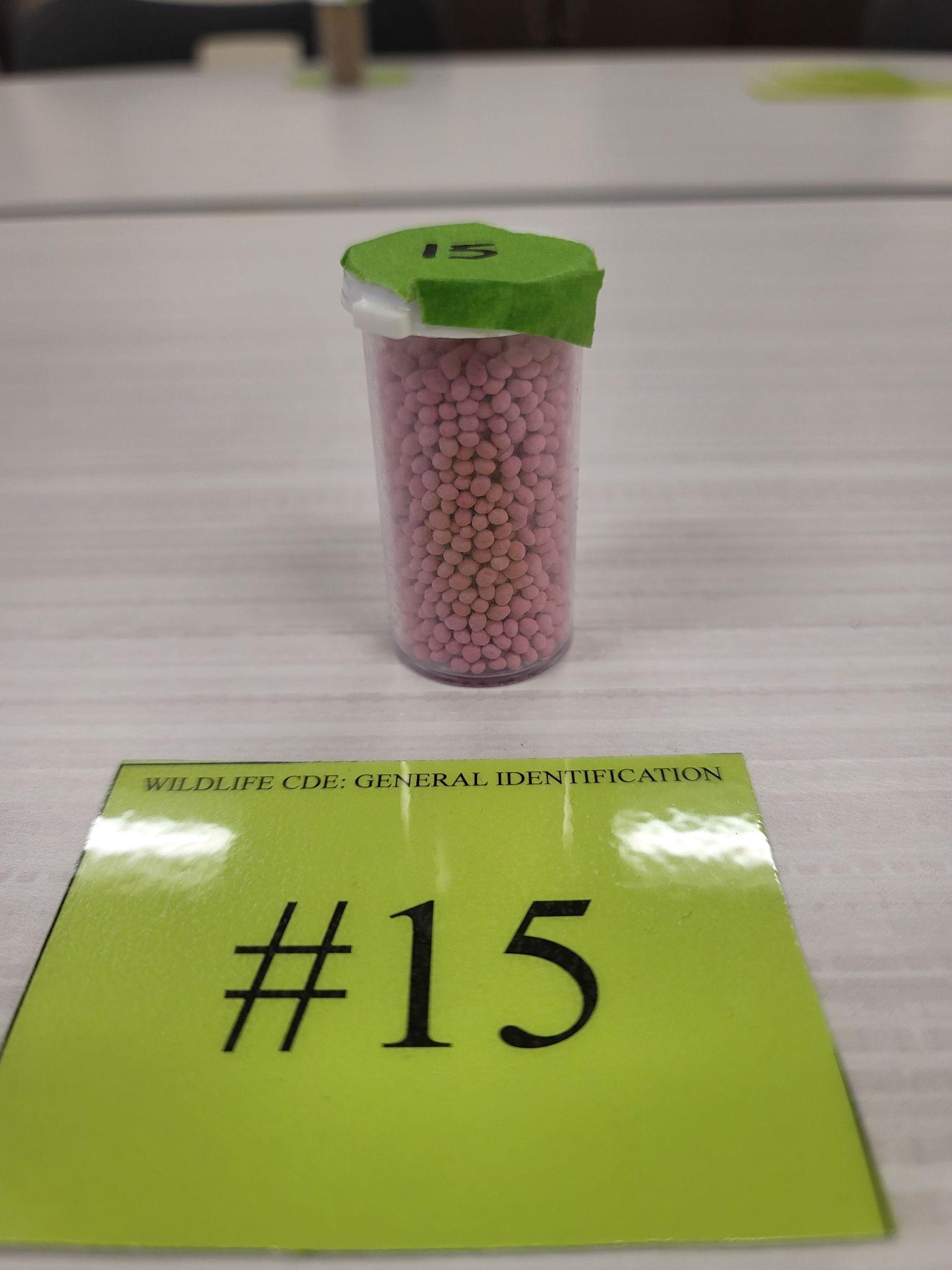 Vetch
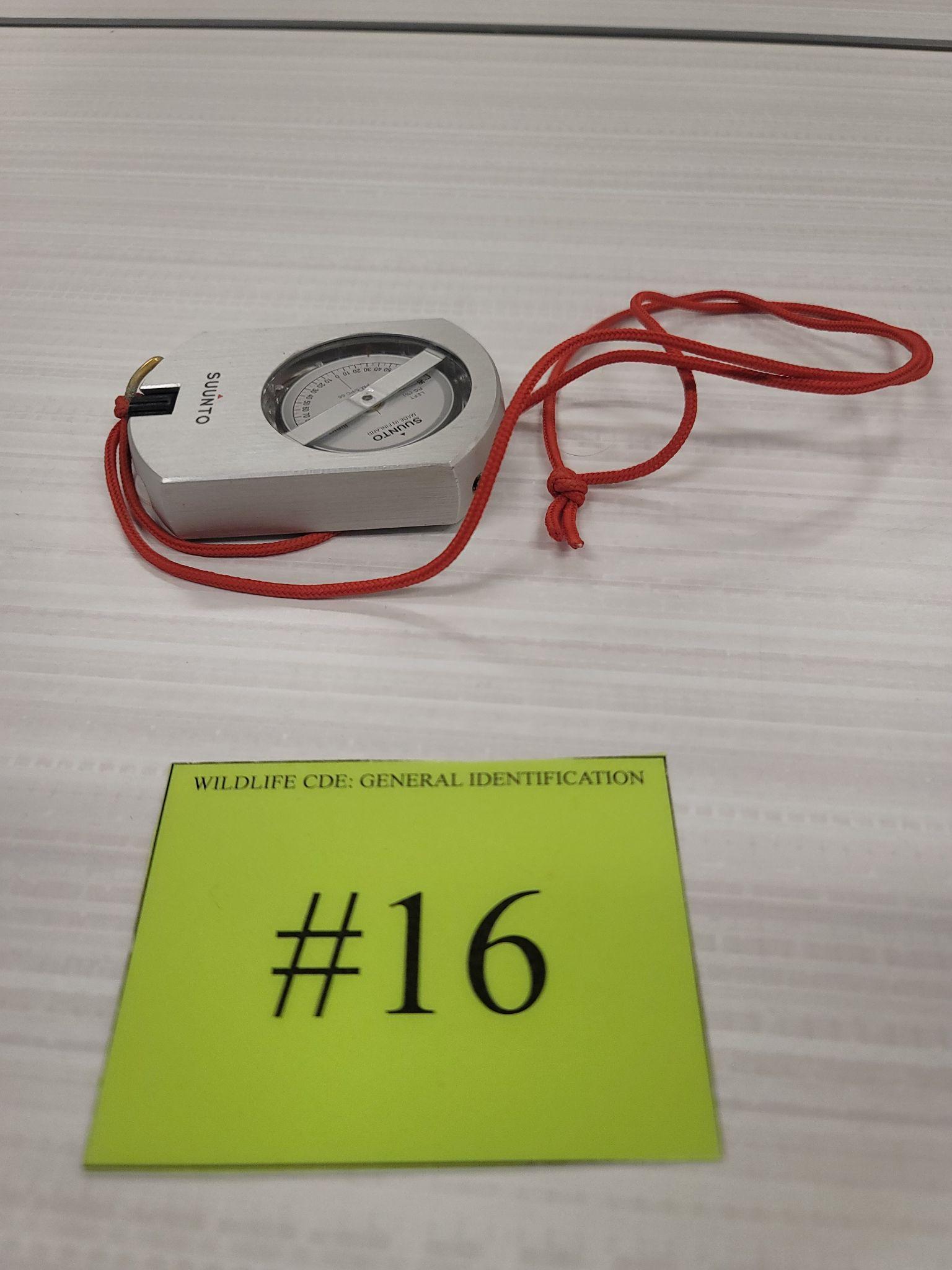 Clinometer
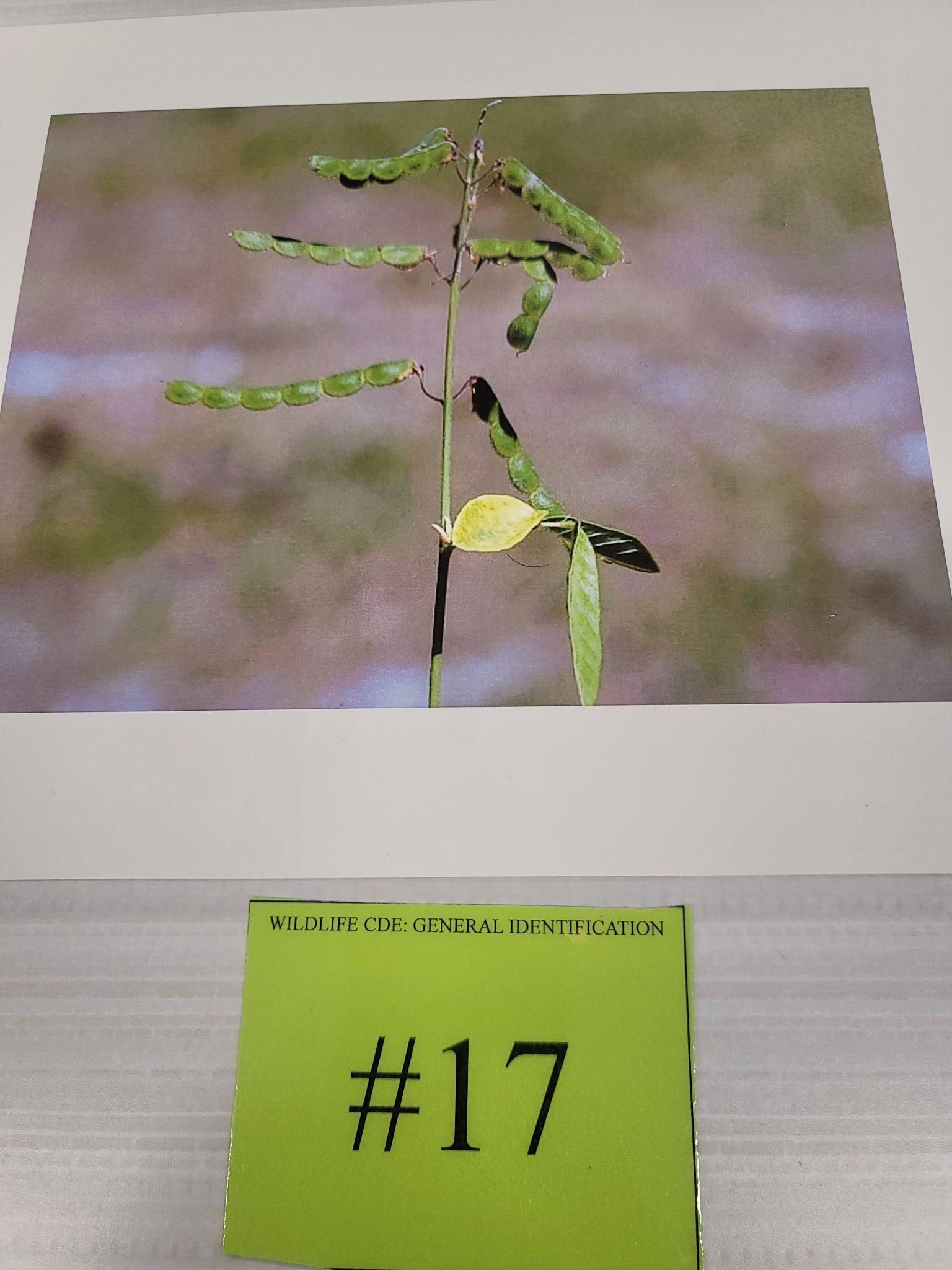 Beggarweed
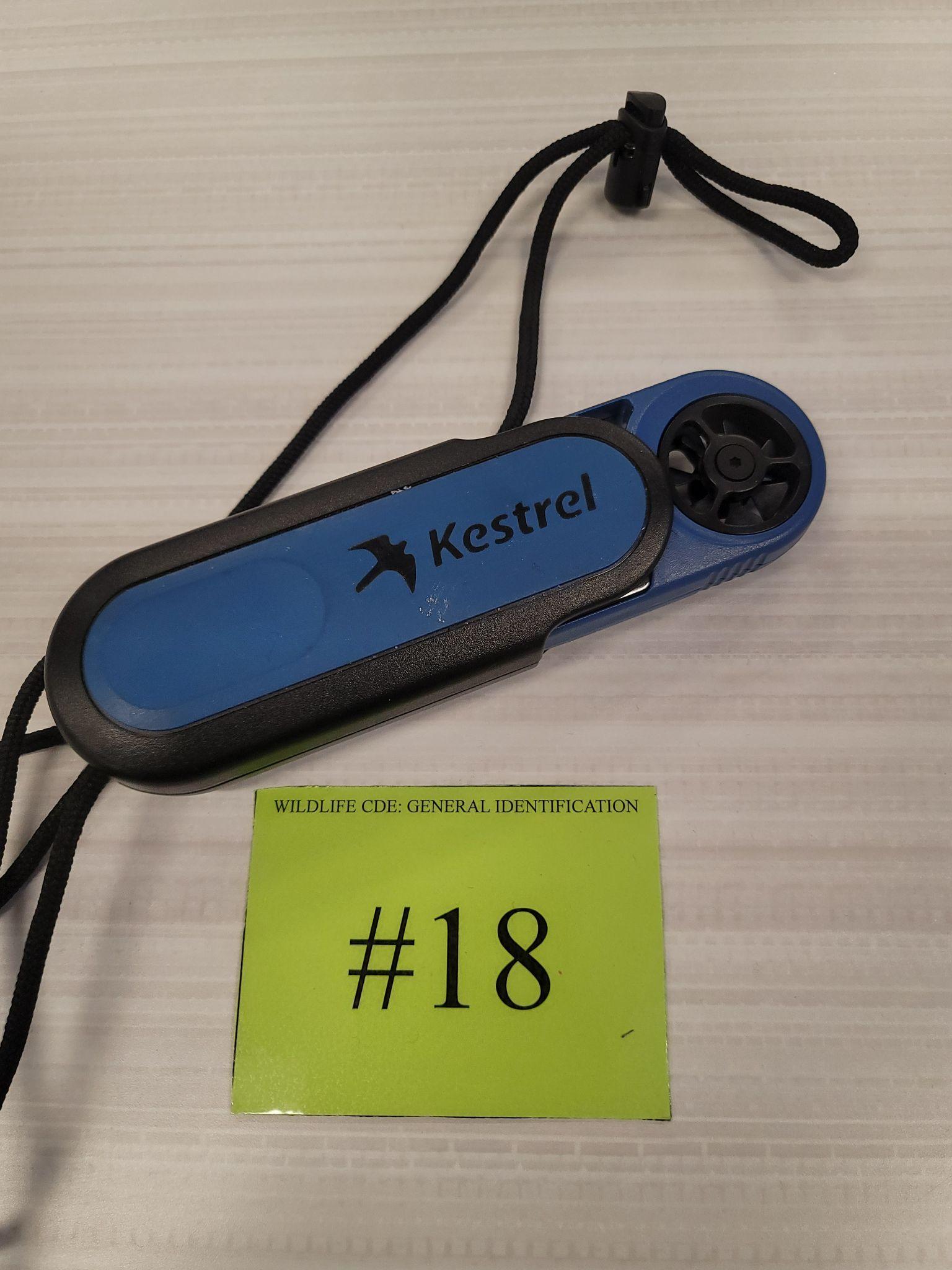 Wind Speed Meter
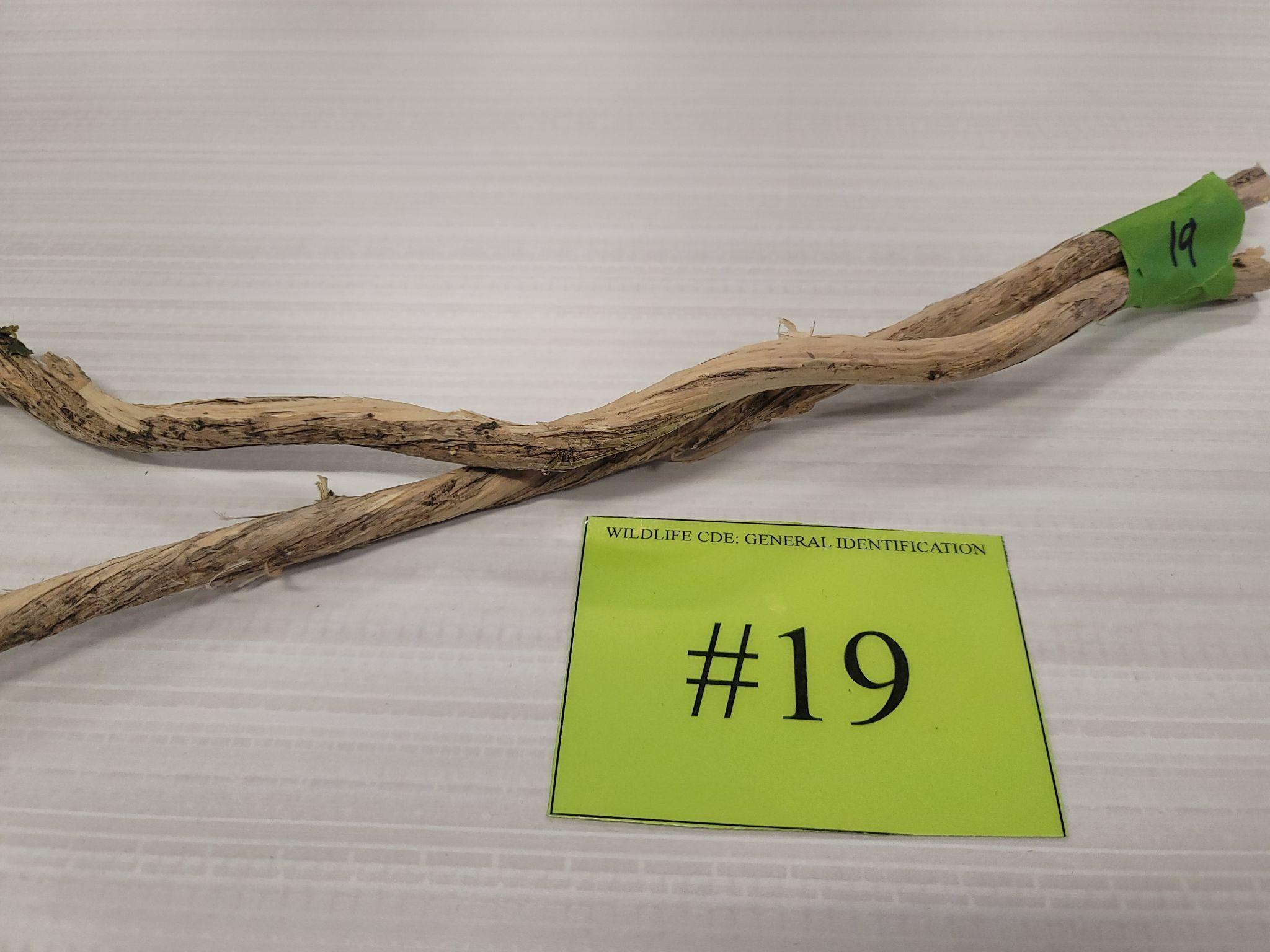 Japanese Honeysuckle
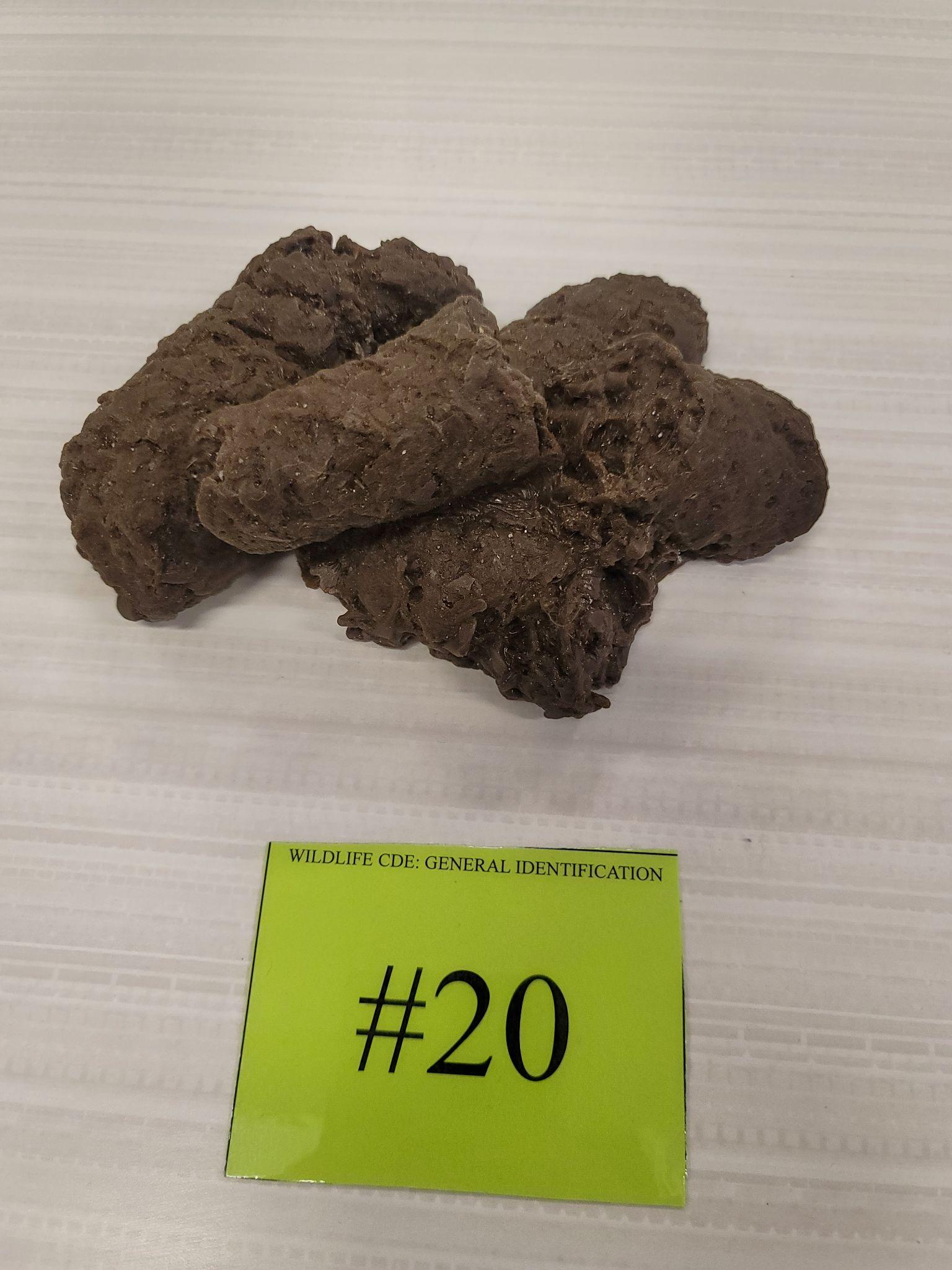 Black Bear
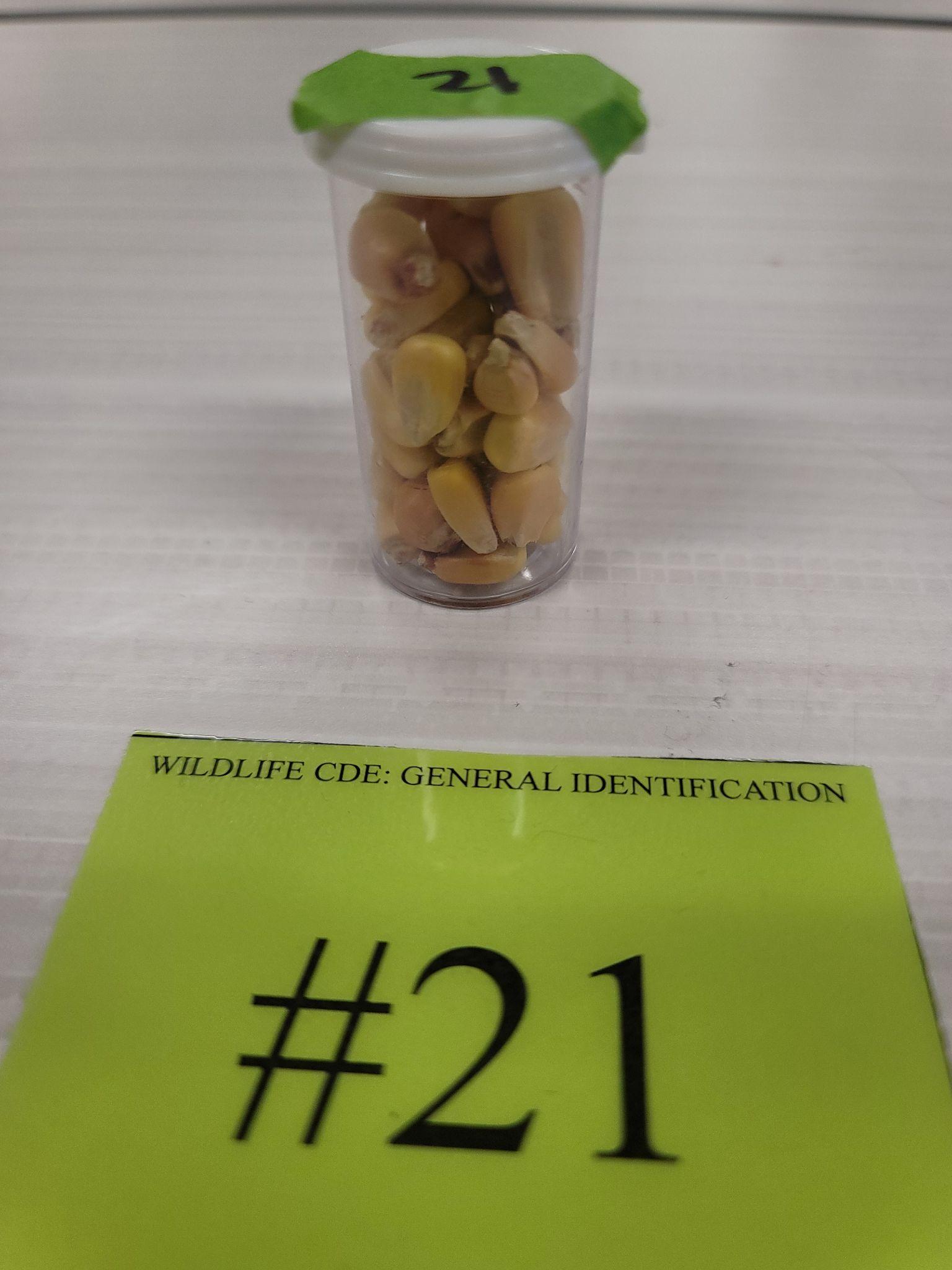 Corn
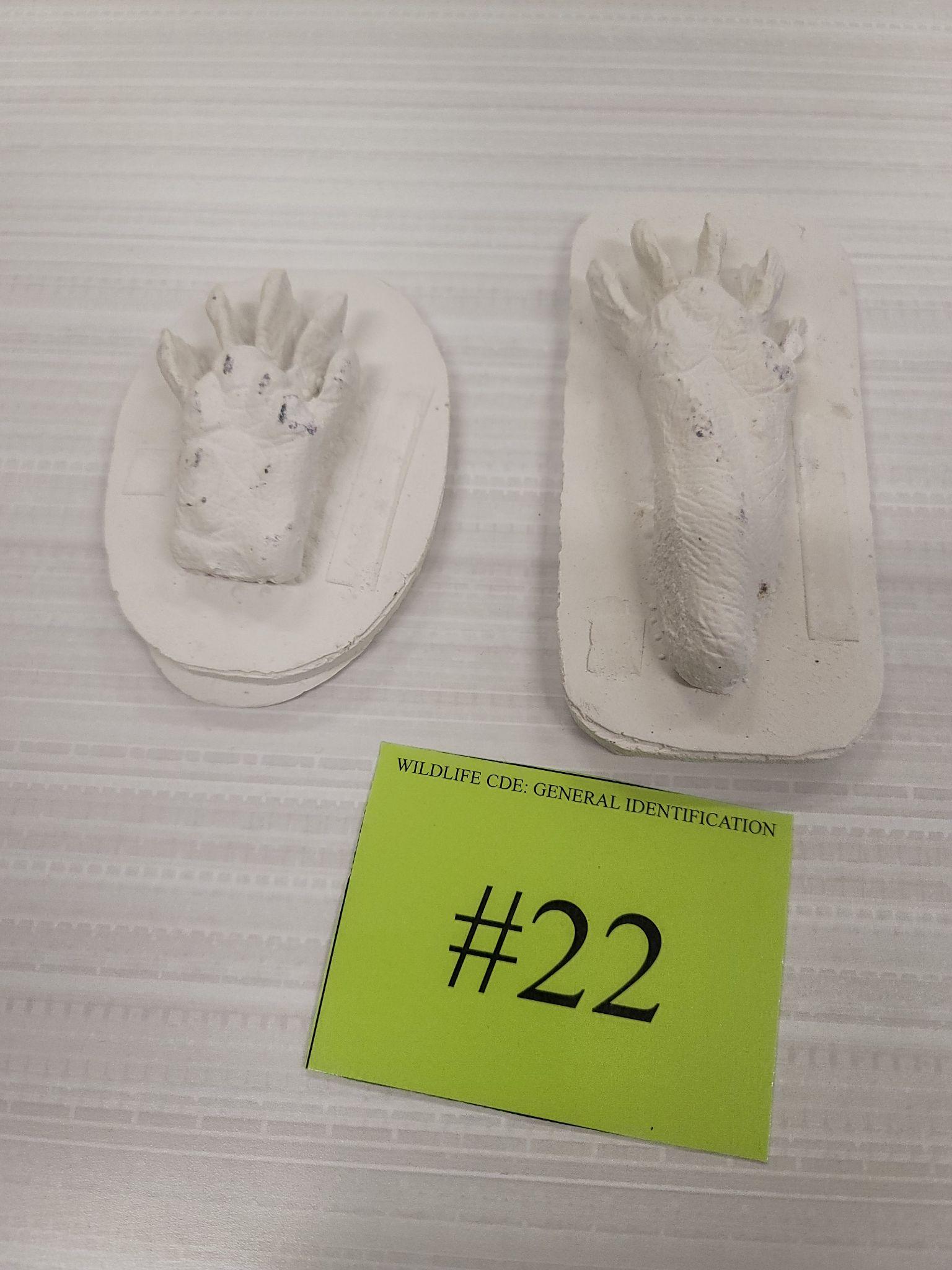 Raccoon
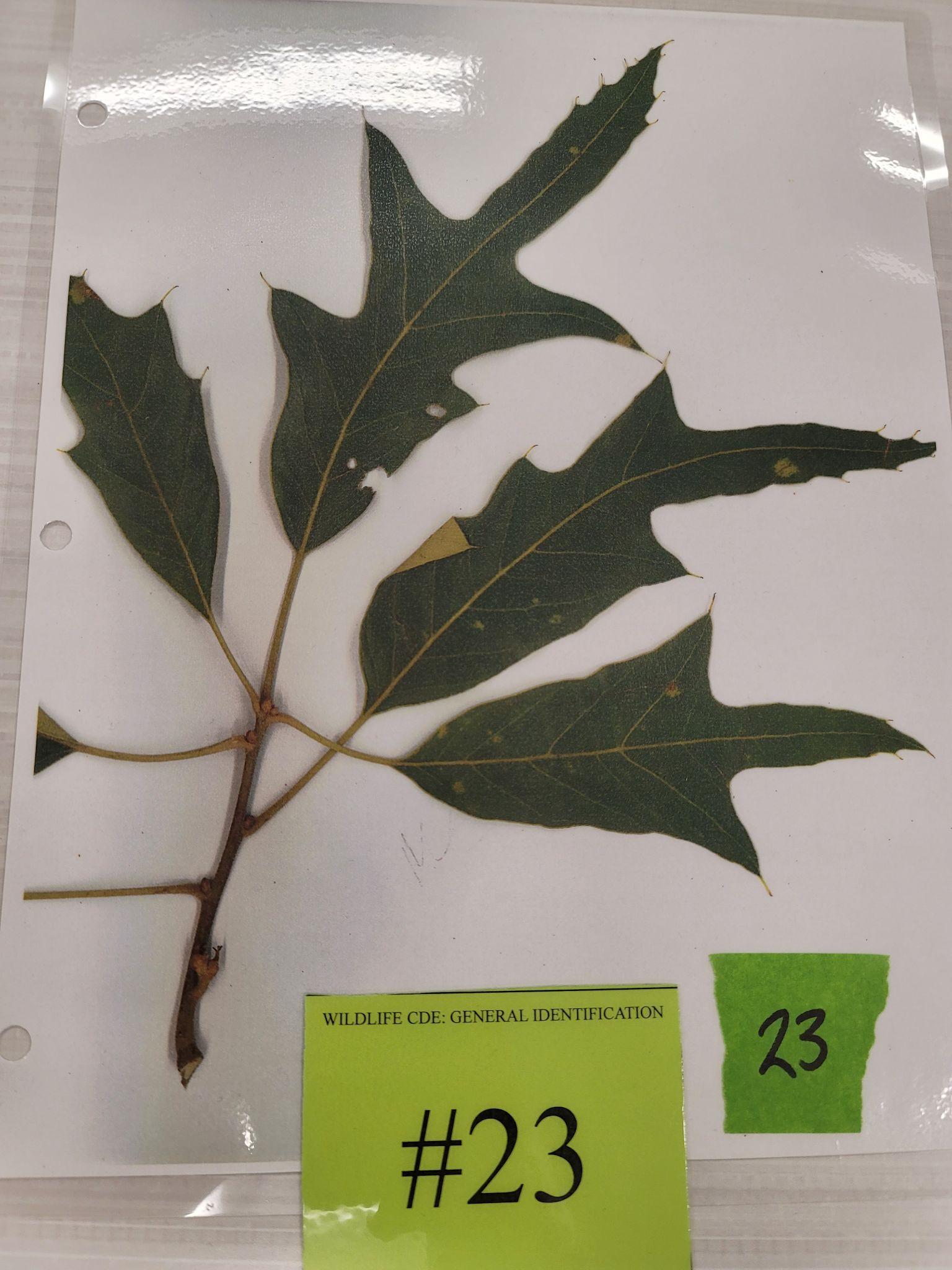 Southern Red Oak
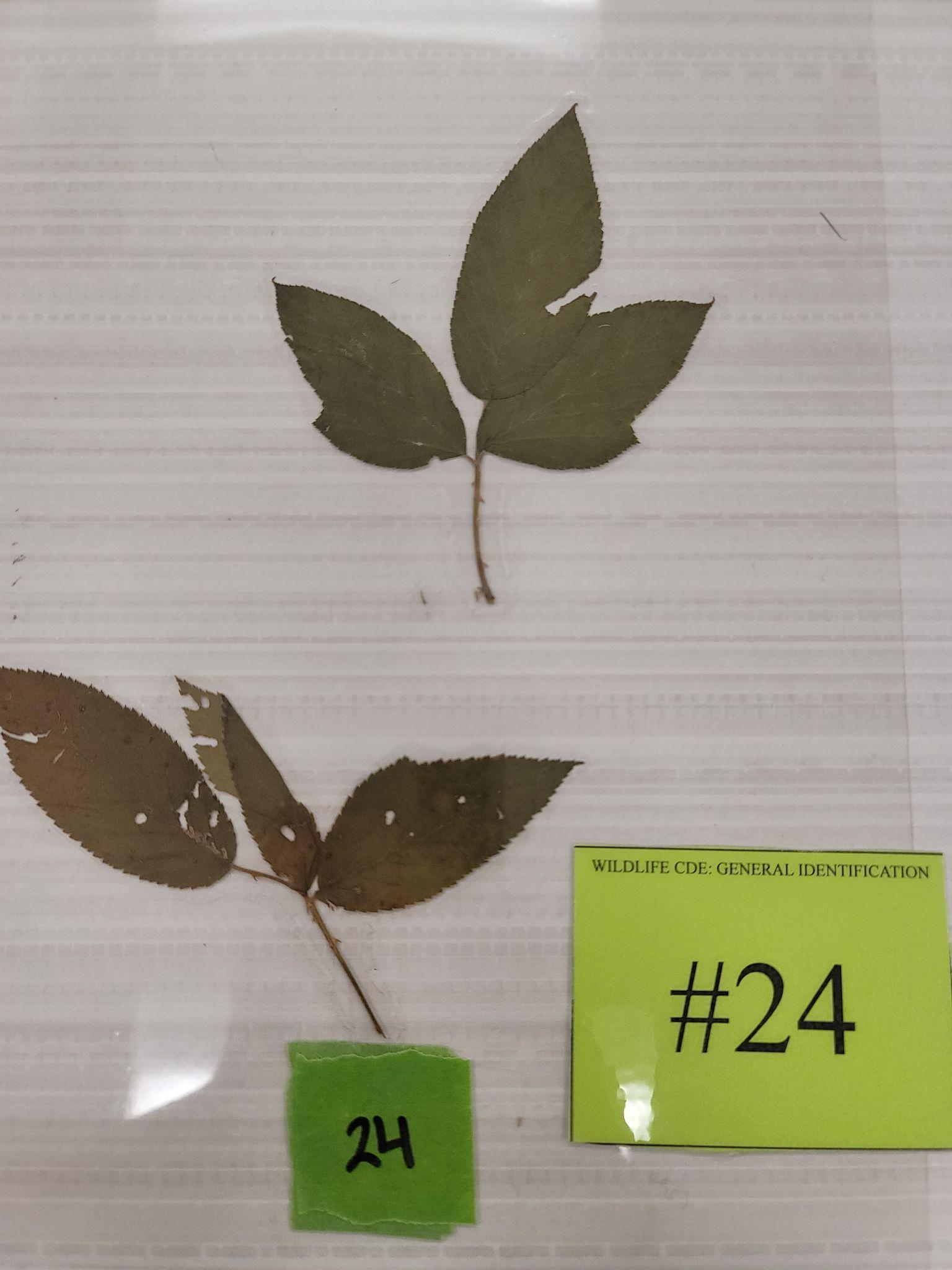 Blackberry
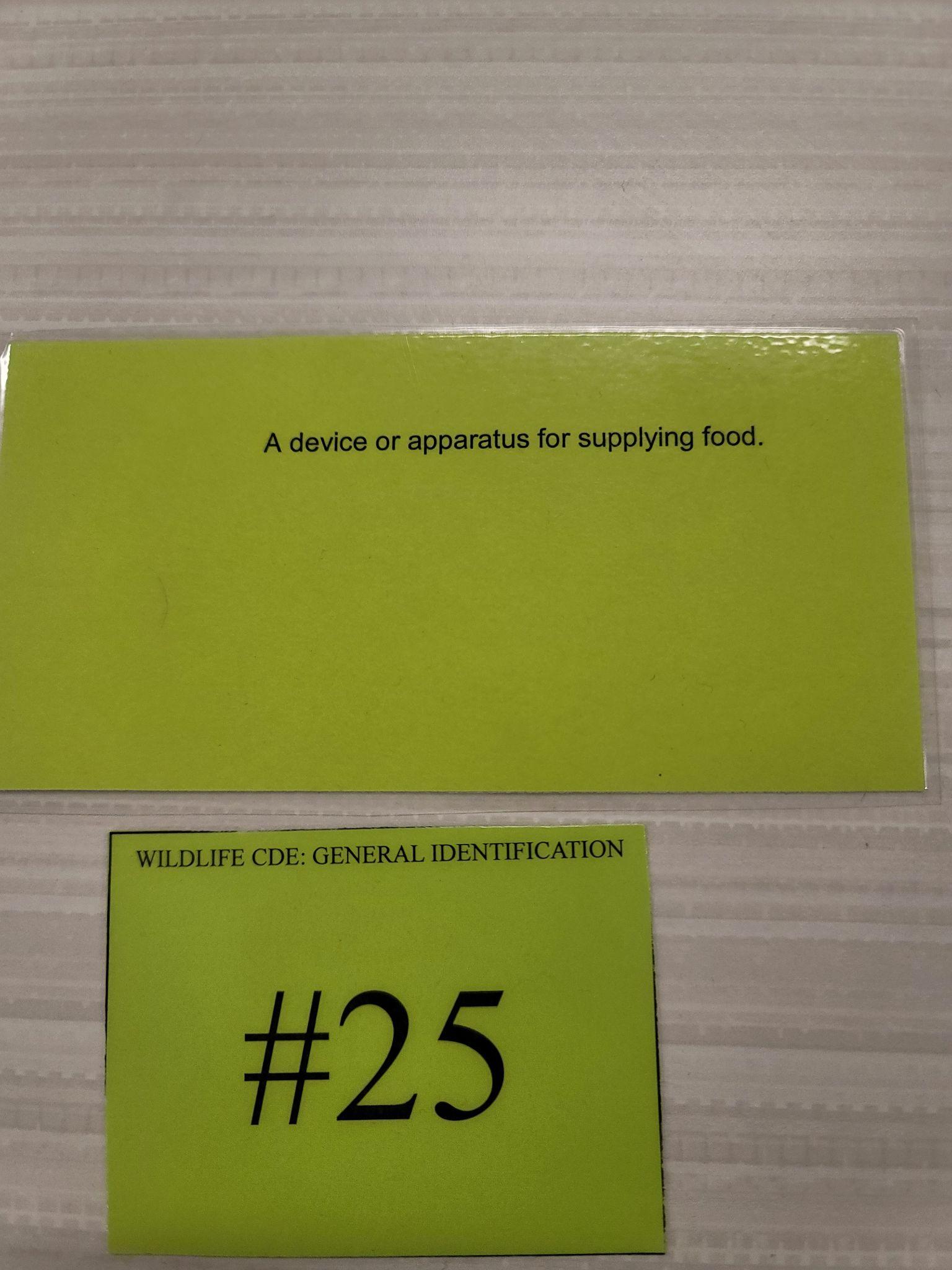 Game Feeder
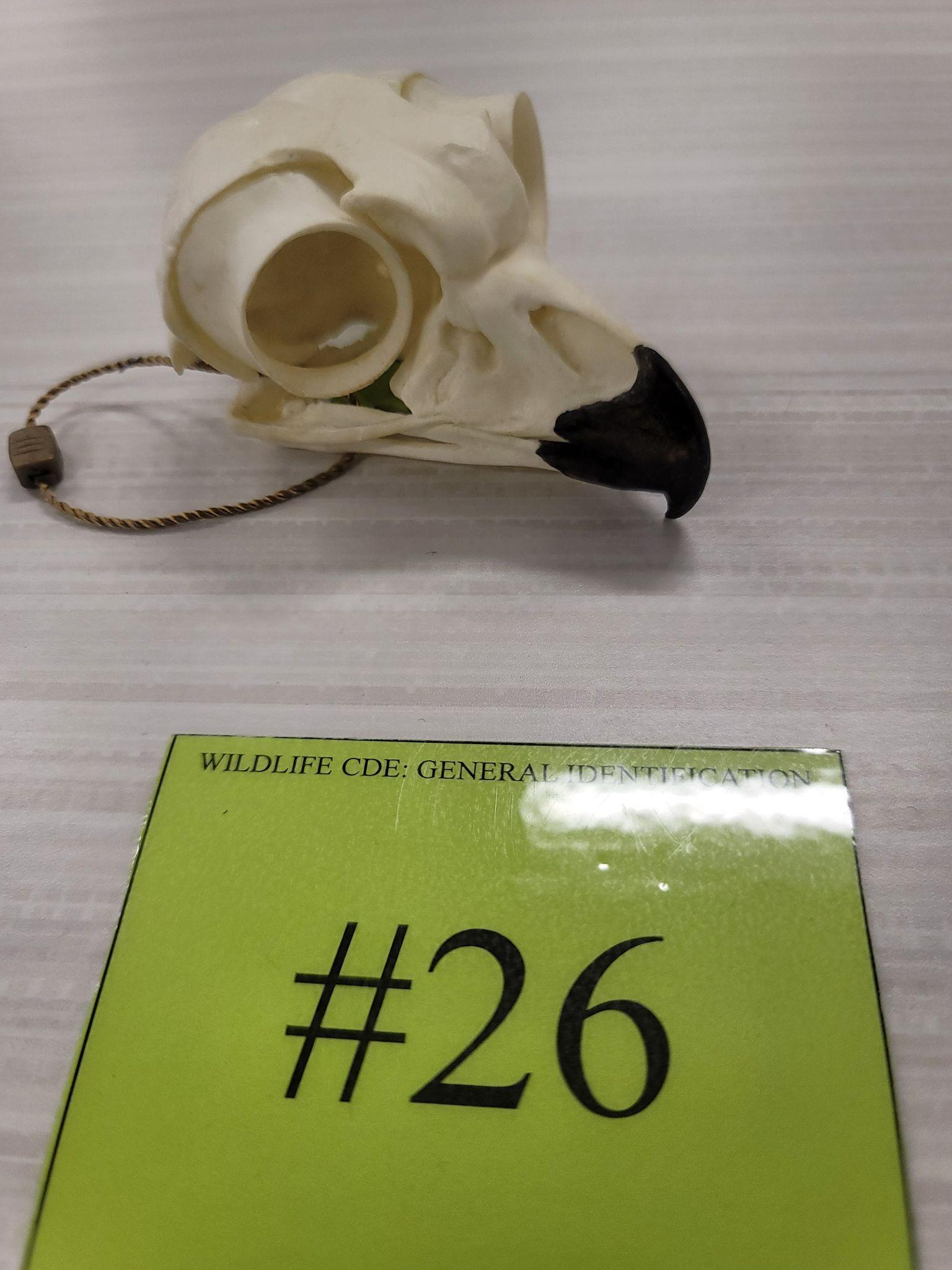 Great Horned Owl
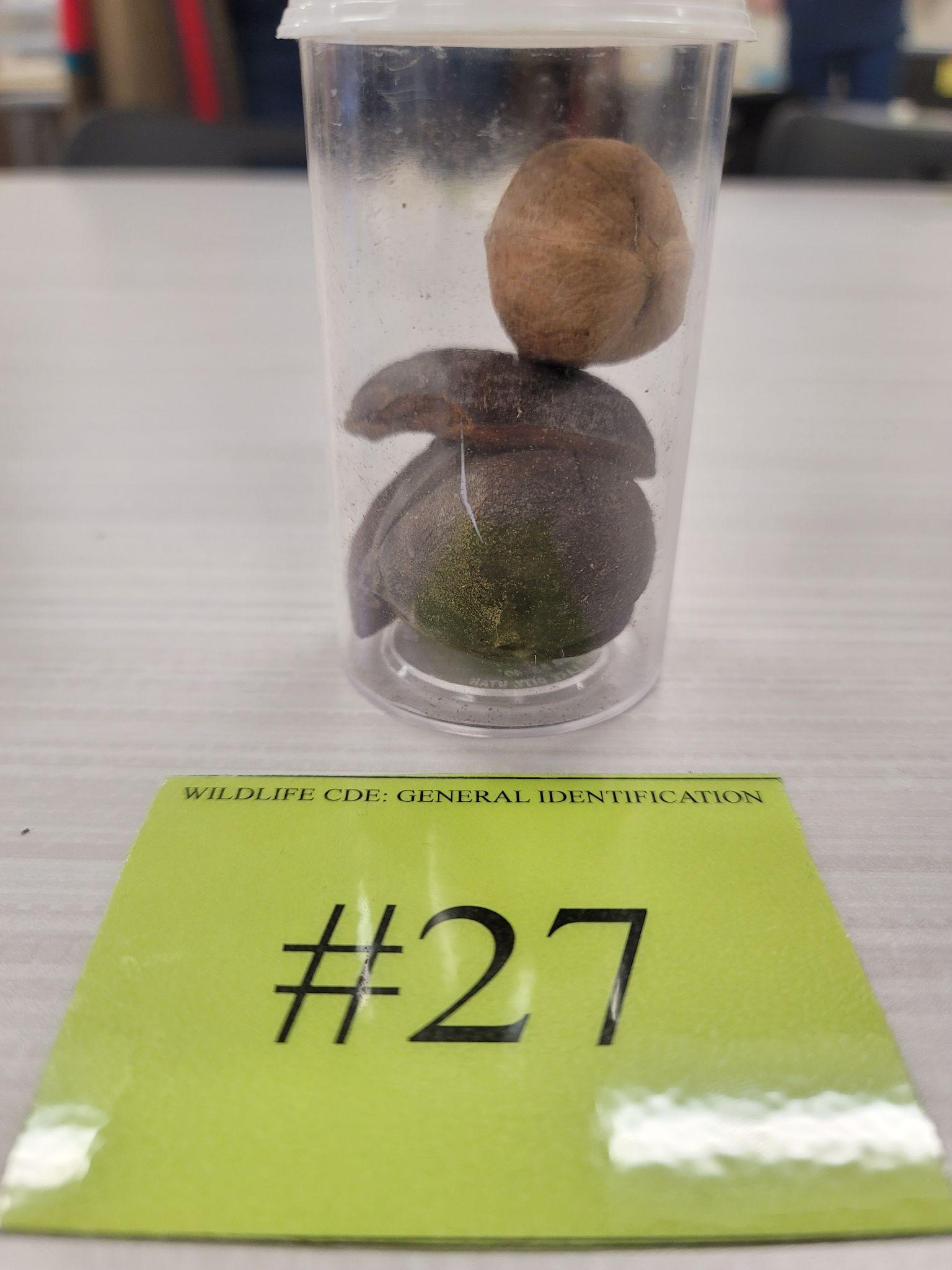 Hickory
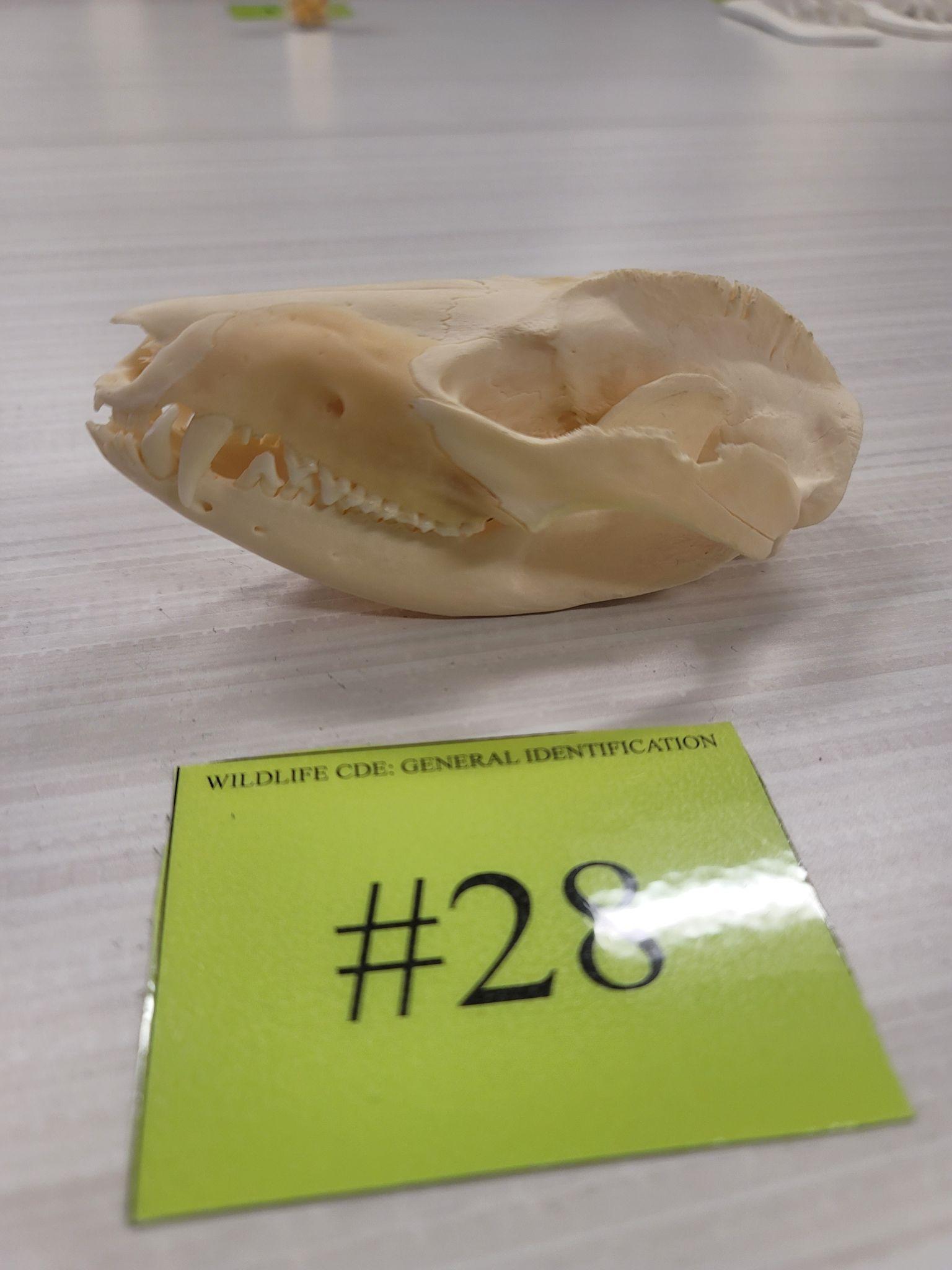 Opossum
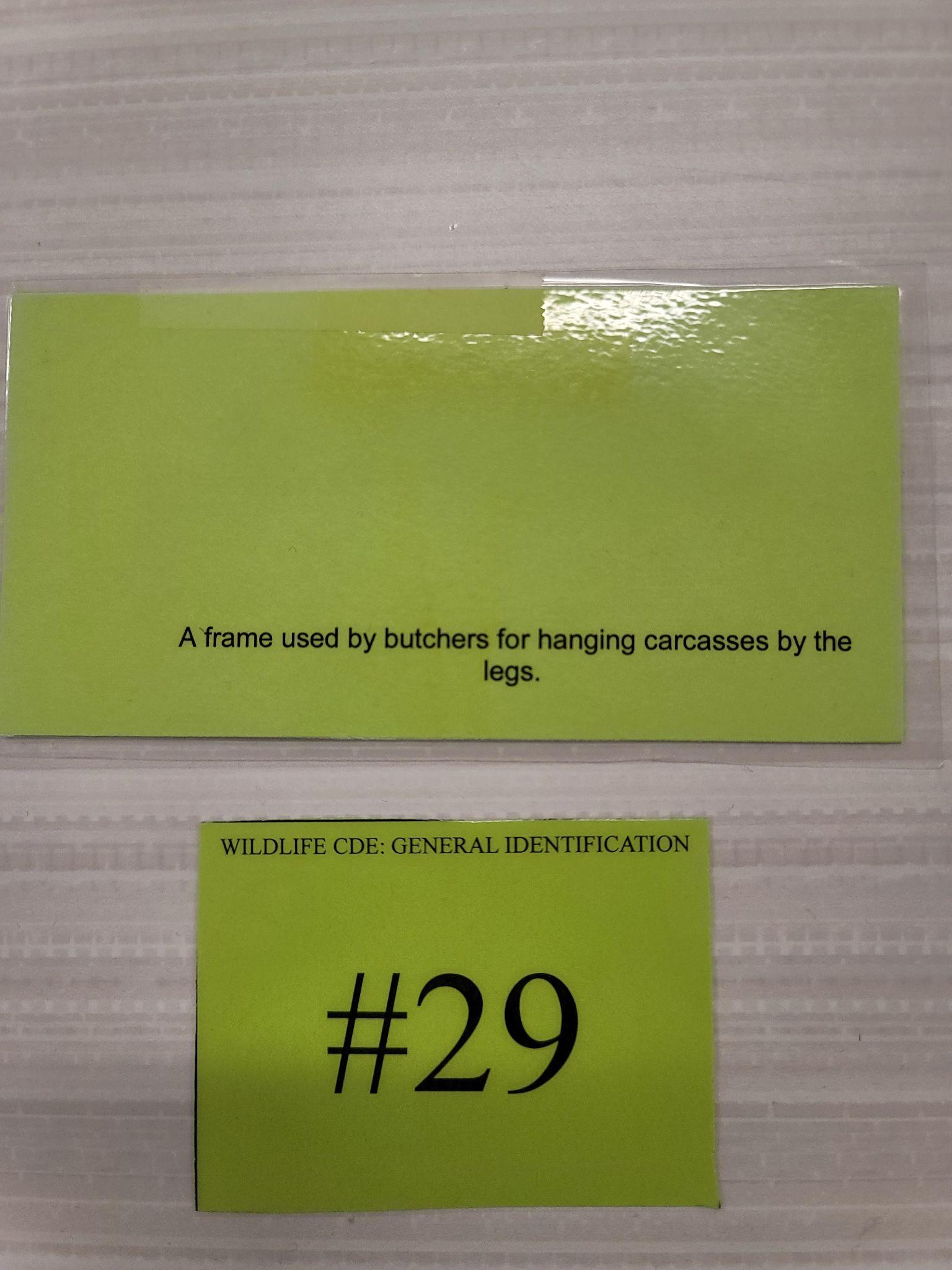 Gambrel
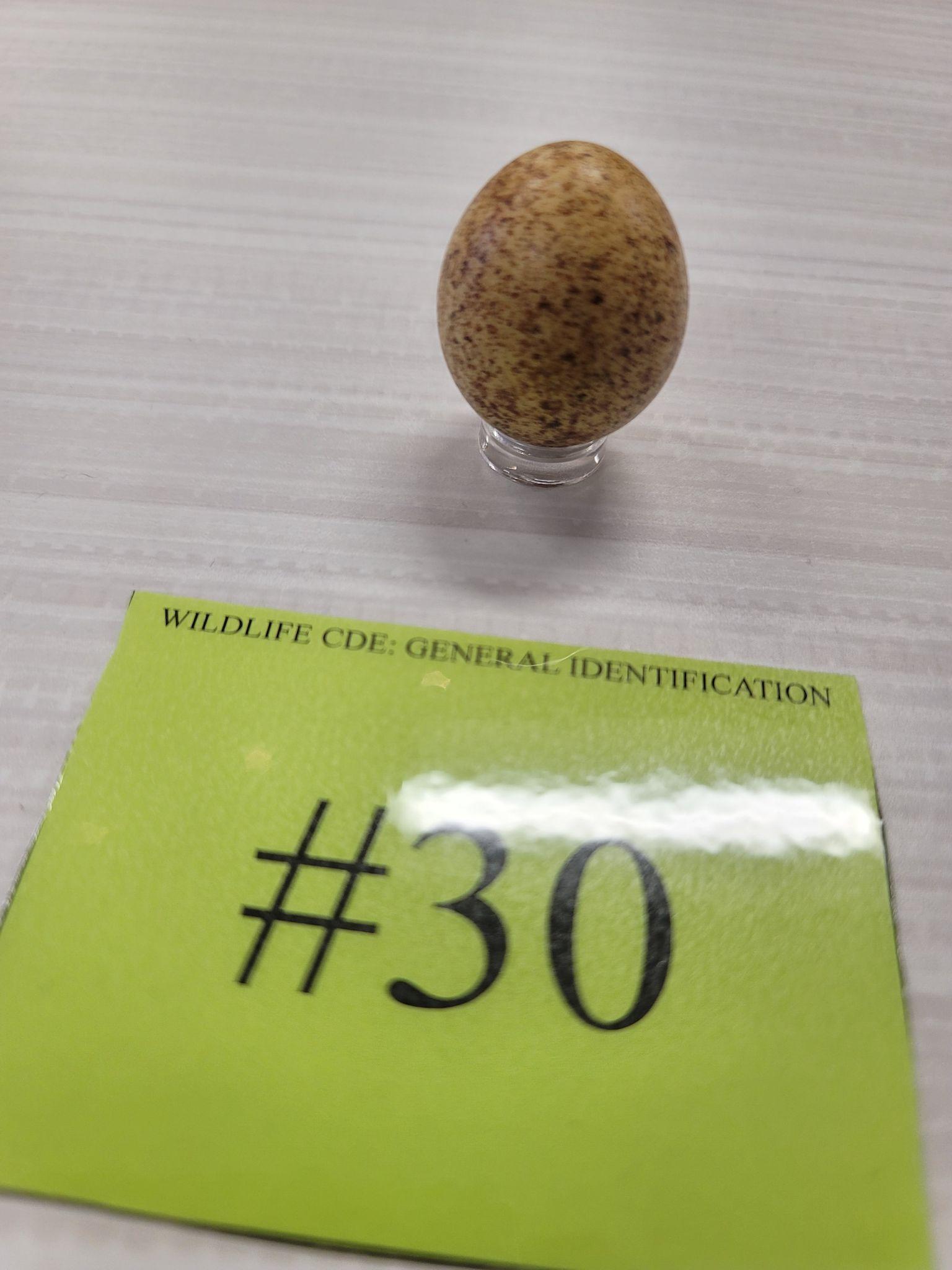 Kestrel
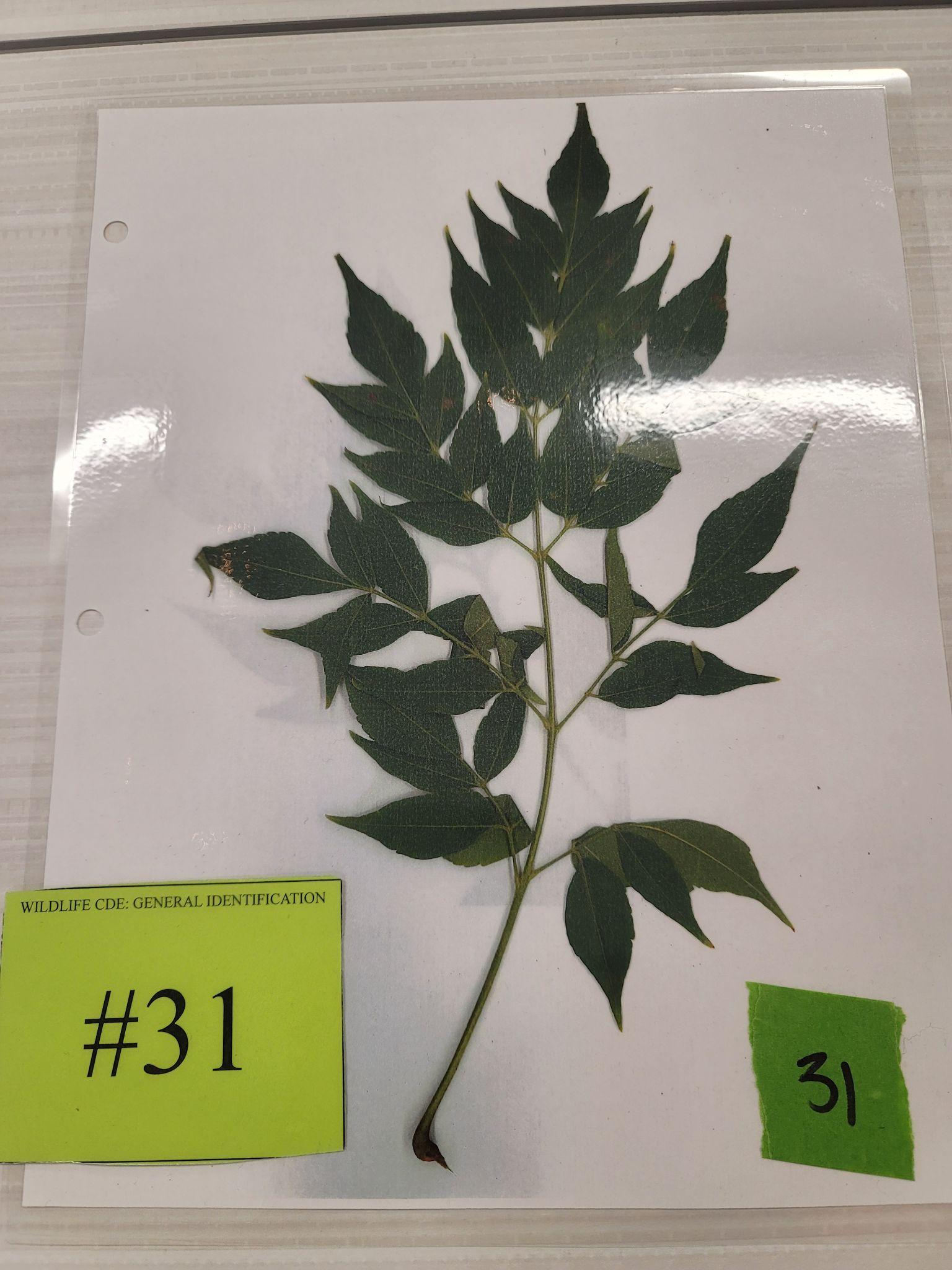 Chinaberry
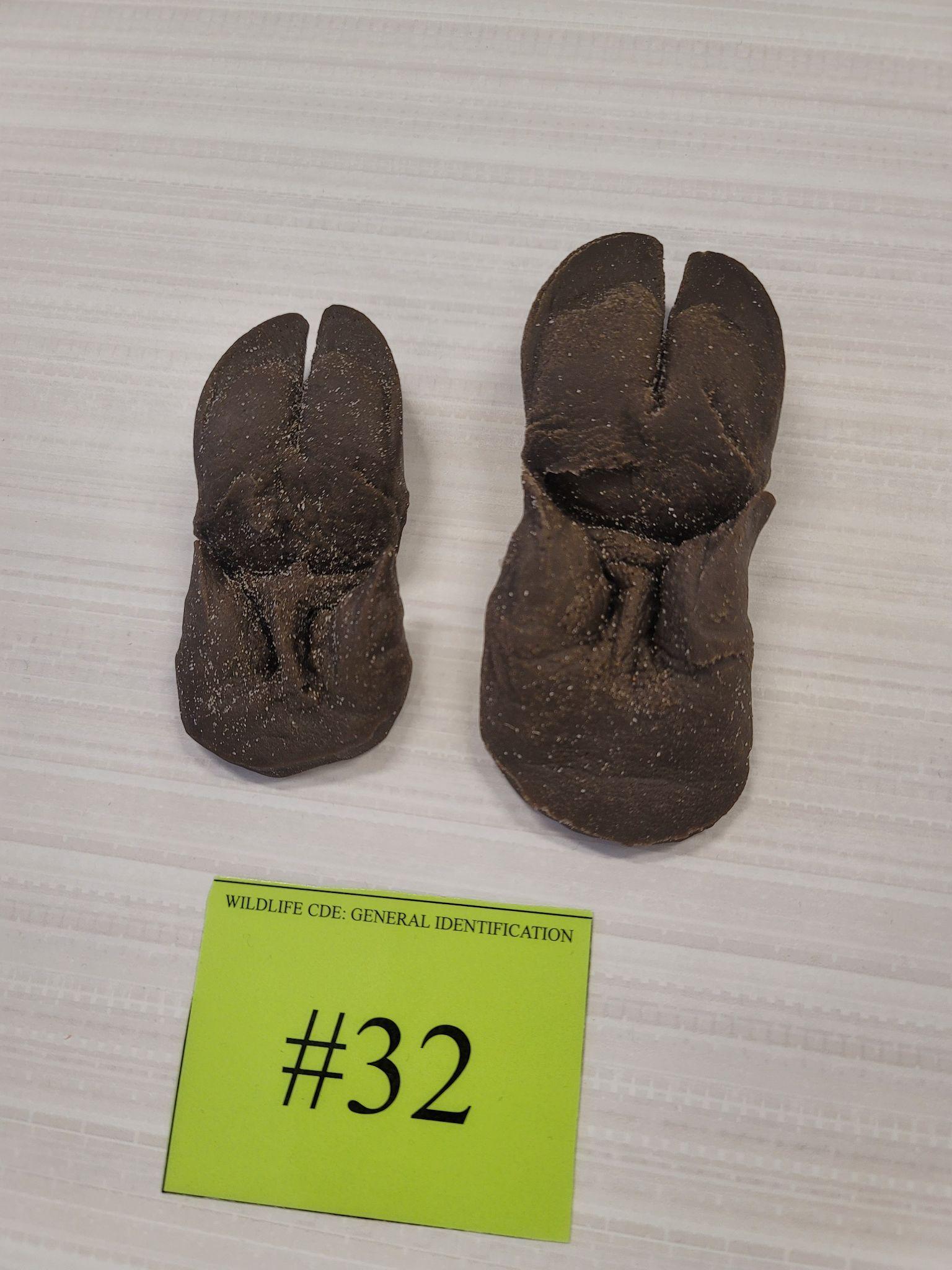 Feral Hog
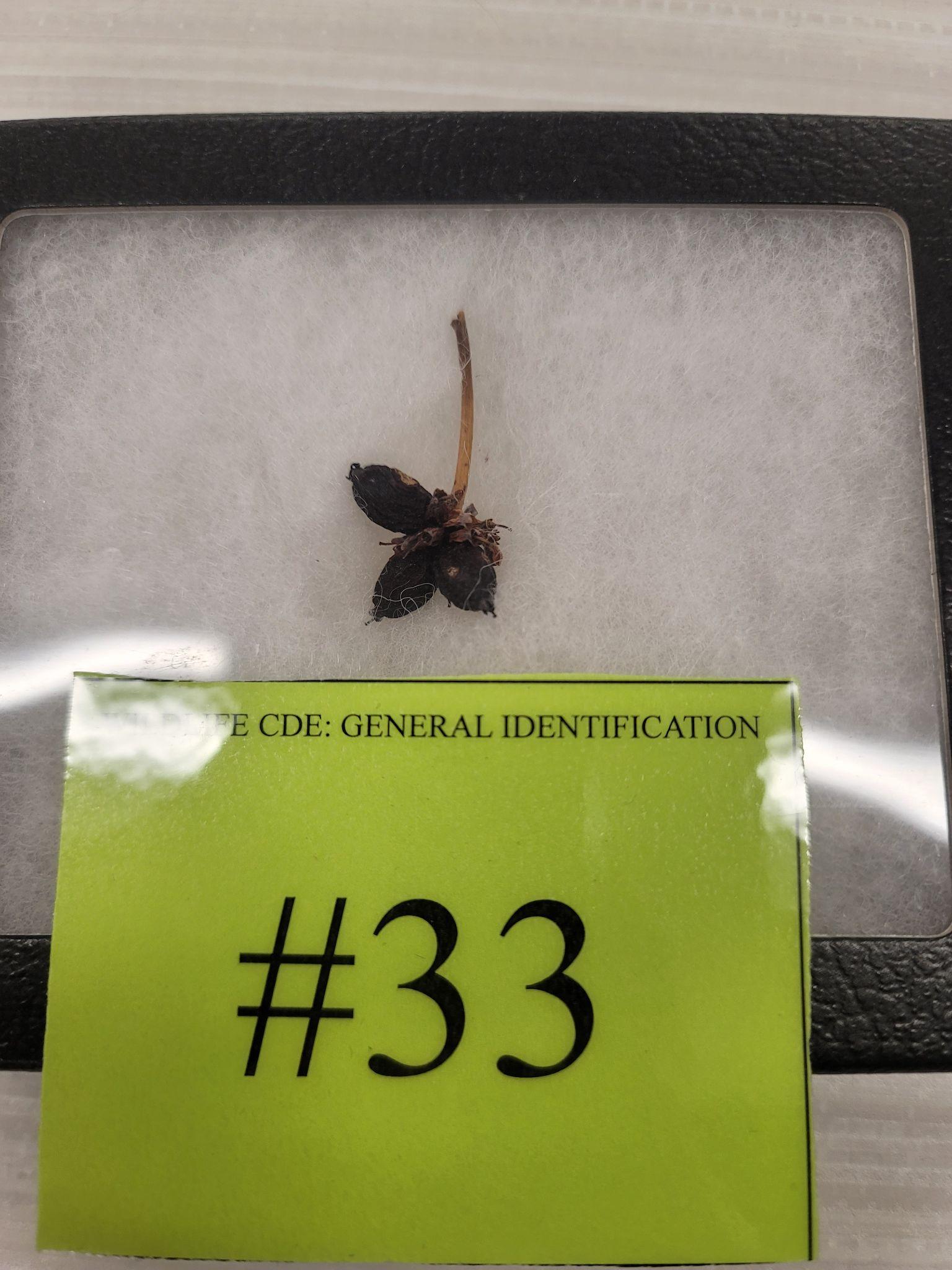 Flowering Dogwood
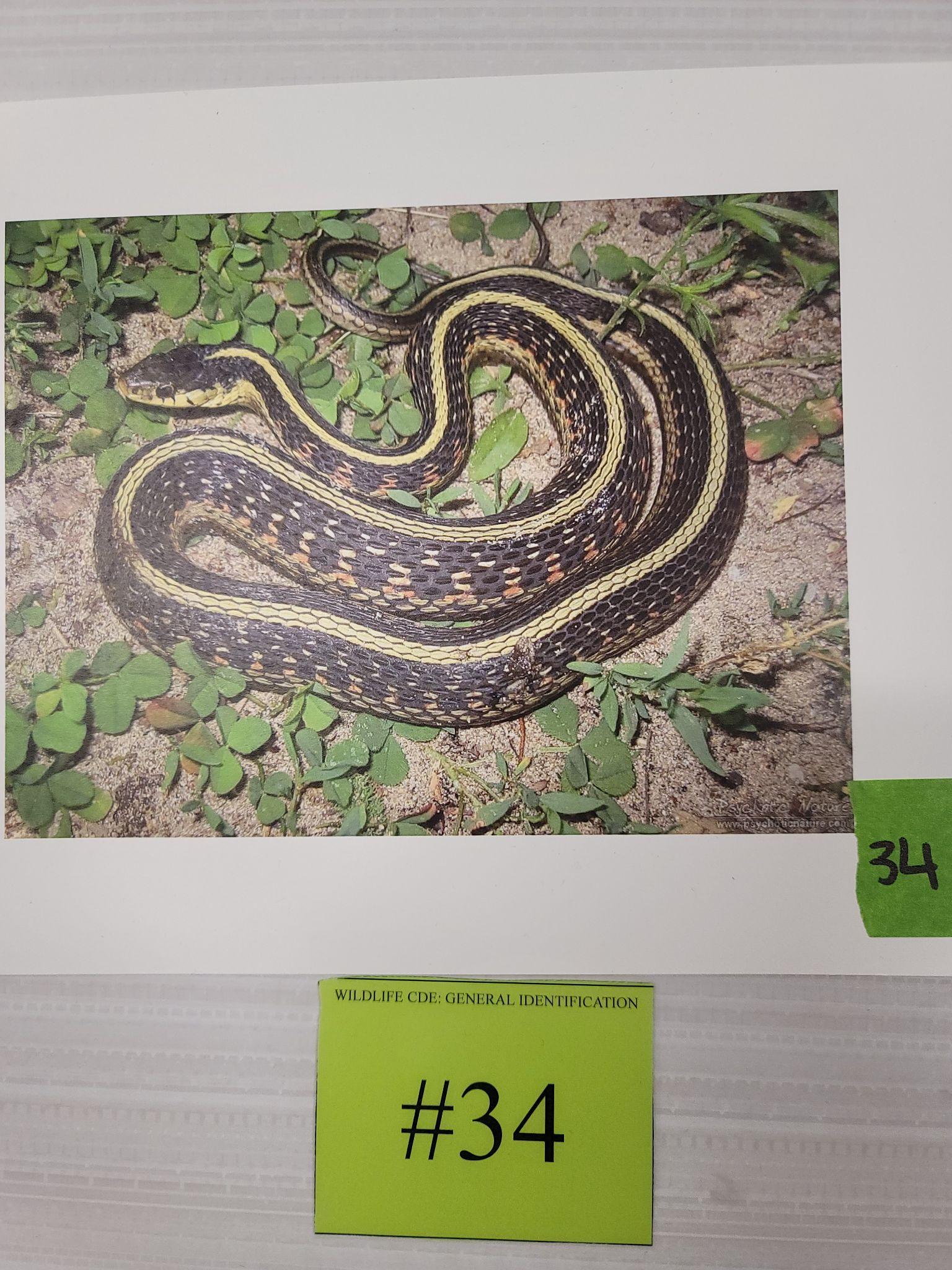 Garter Snake
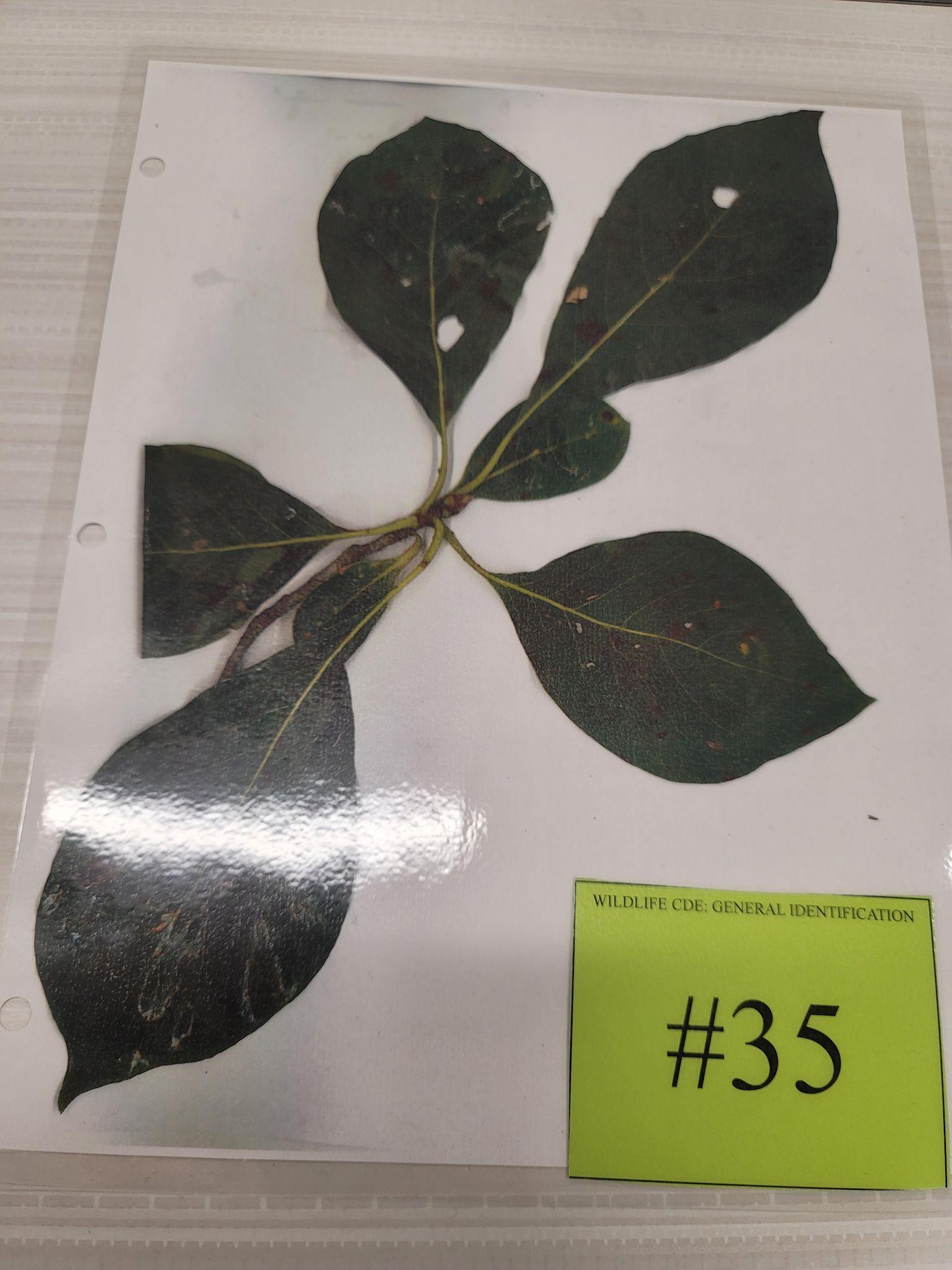 Blackgum
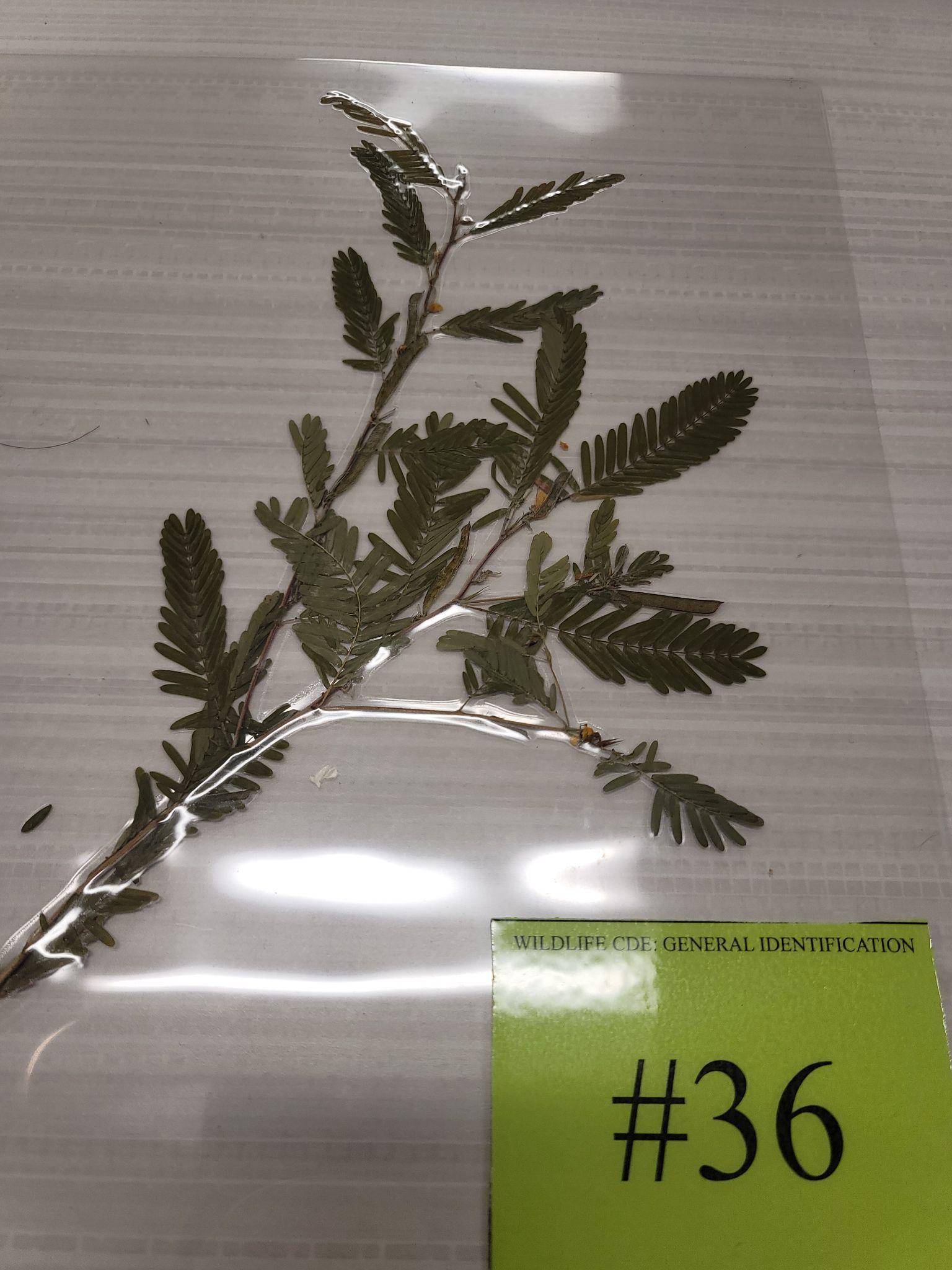 Partridge Pea
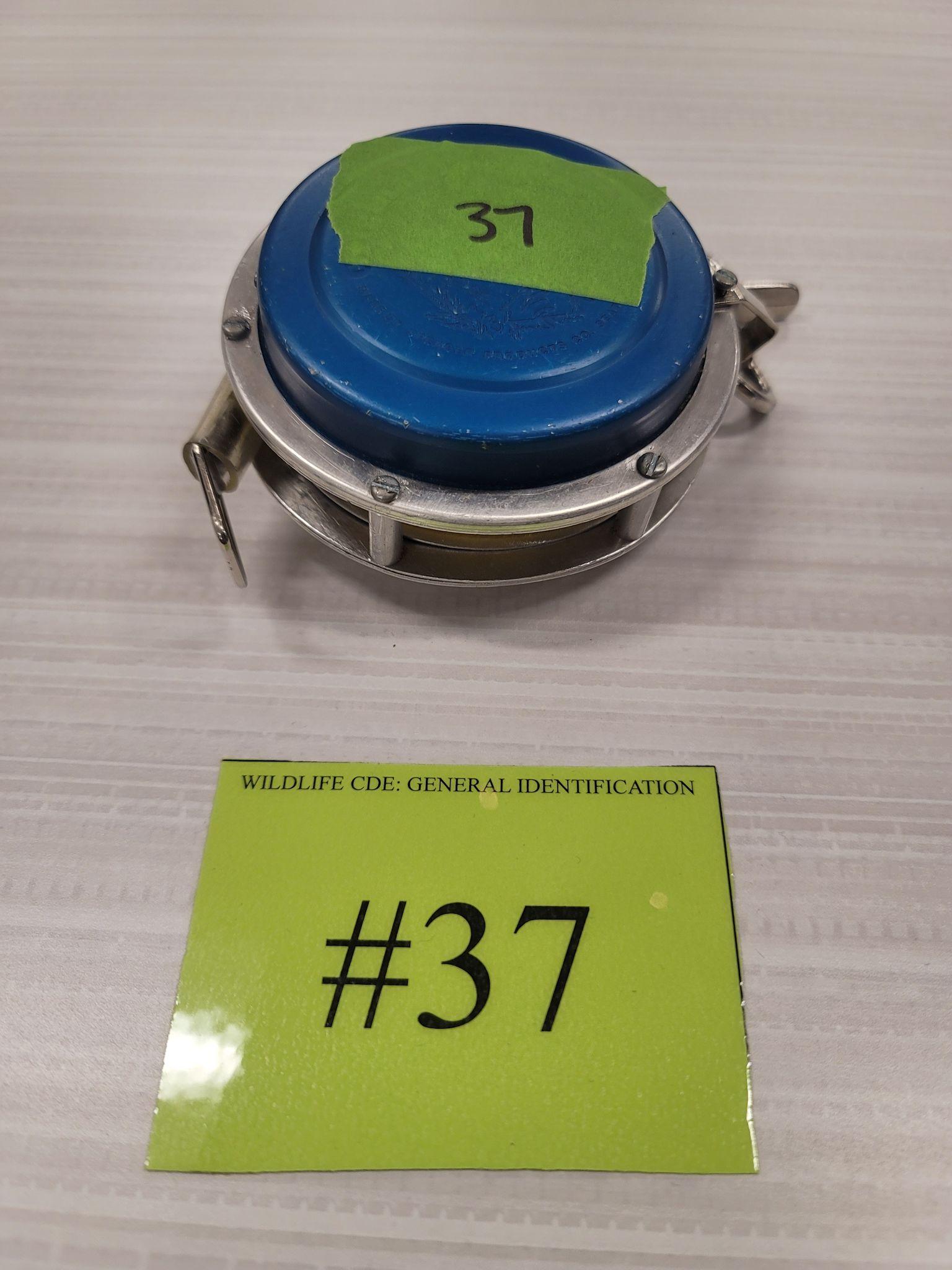 Loggers Tape
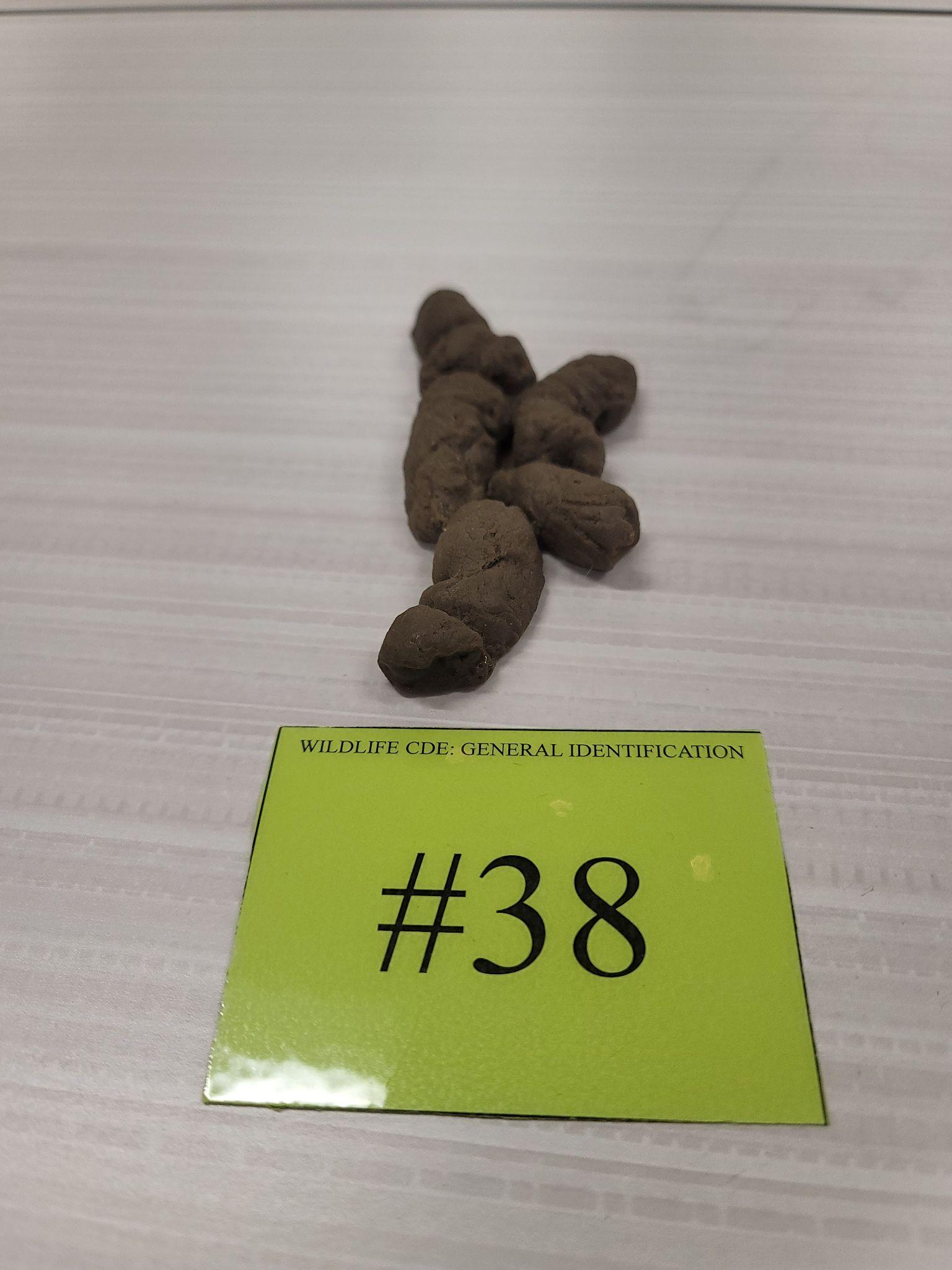 Coyote
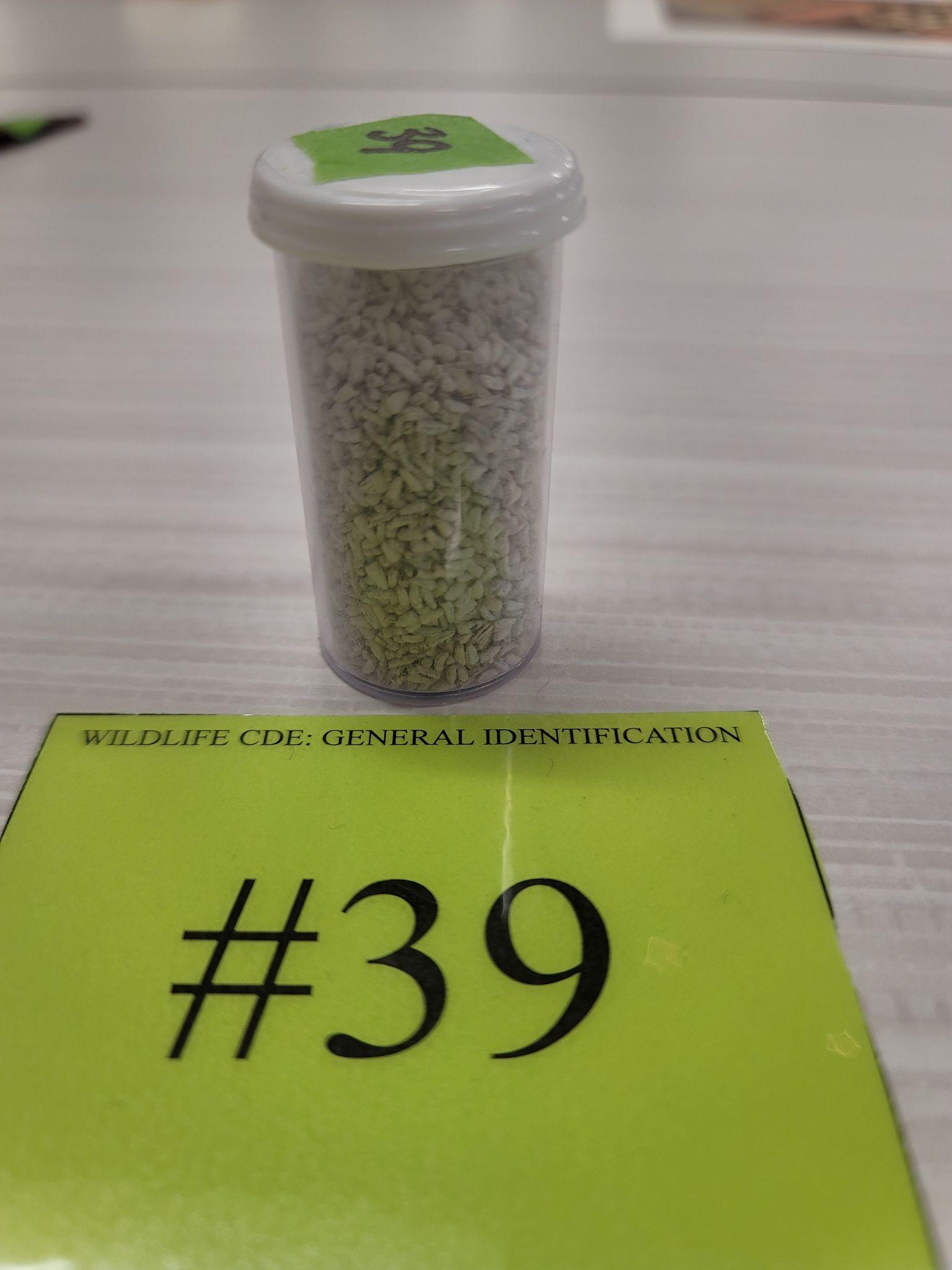 Forage Chicory
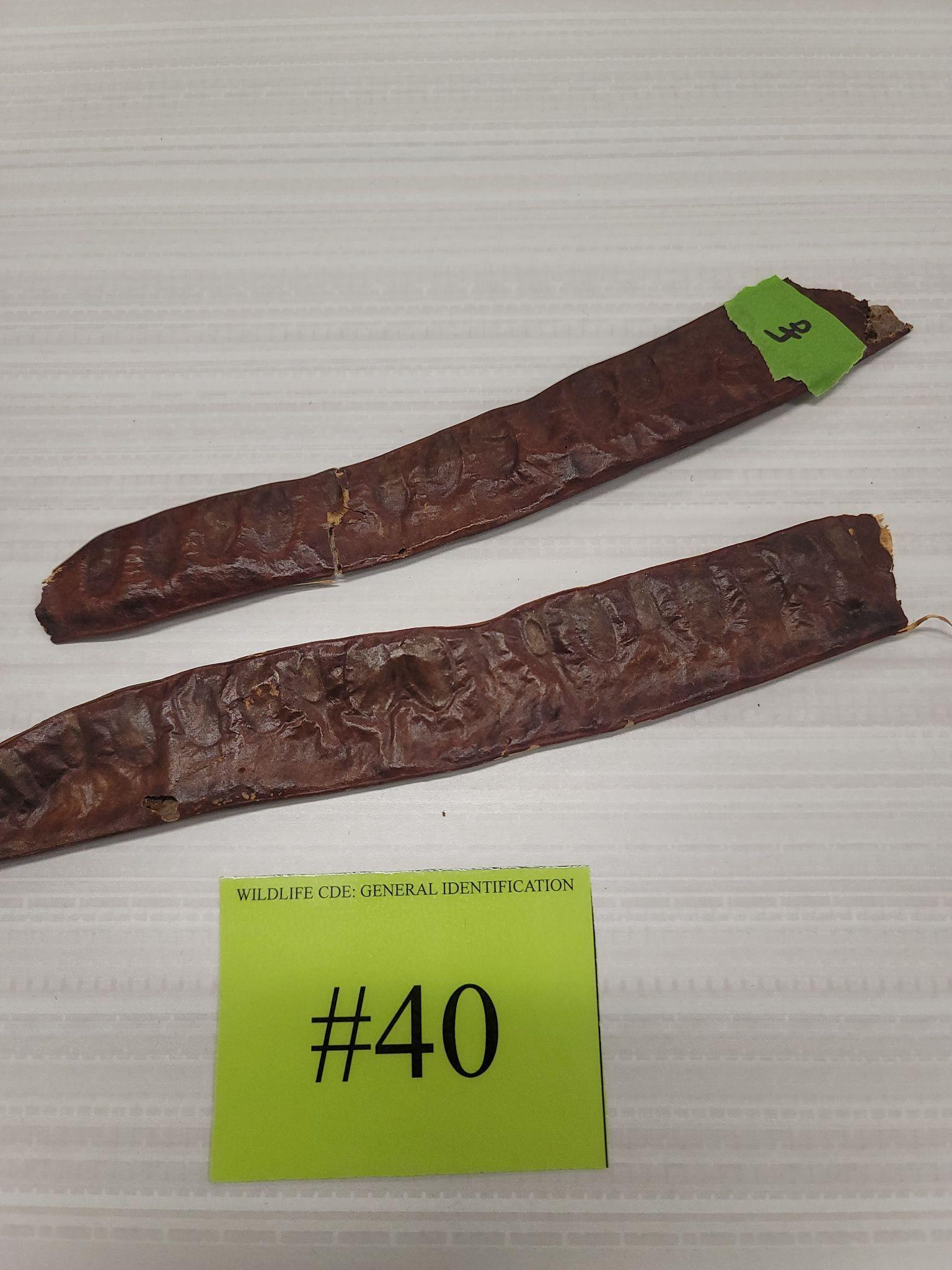 Honeylocust
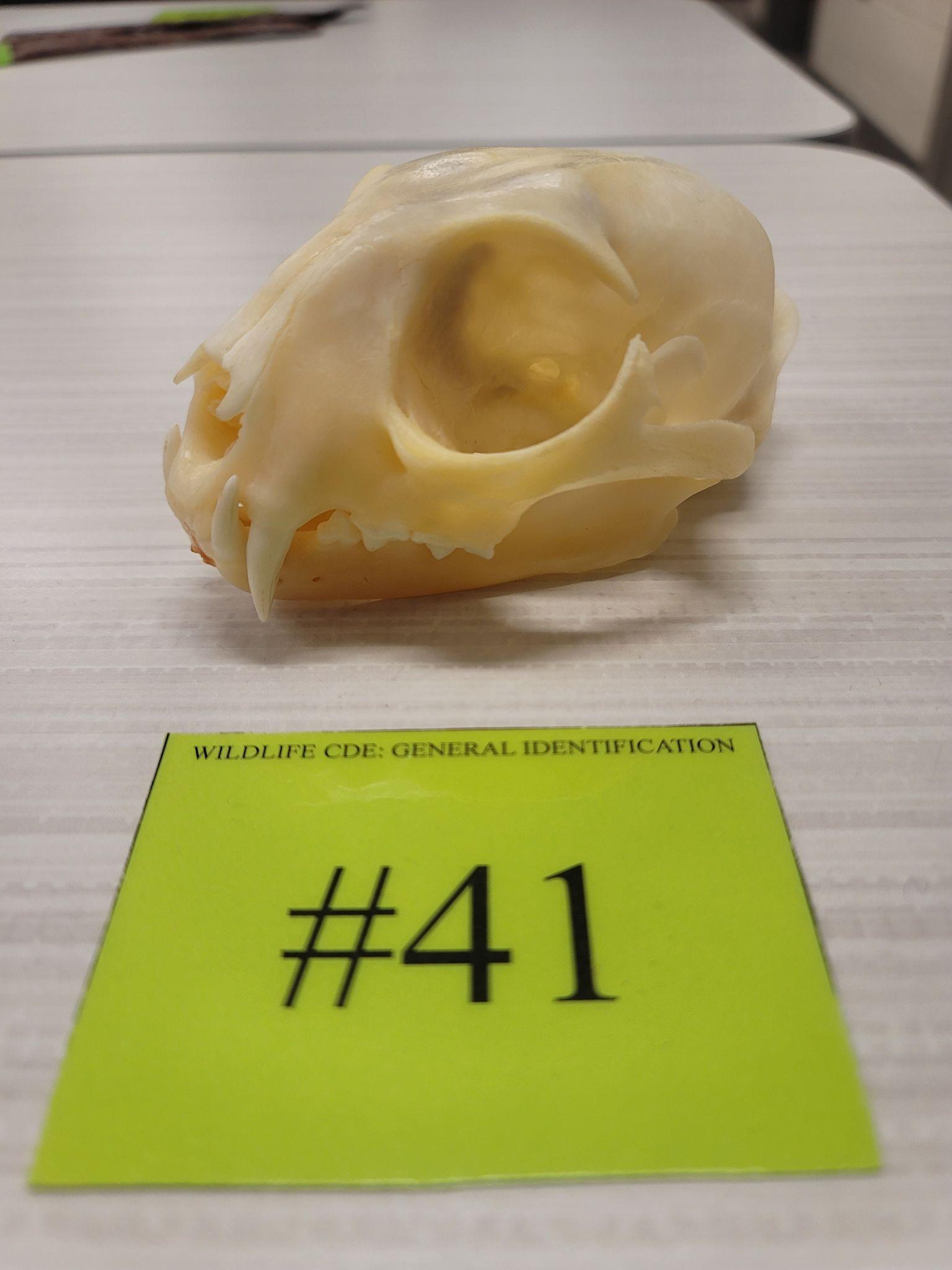 Bobcat
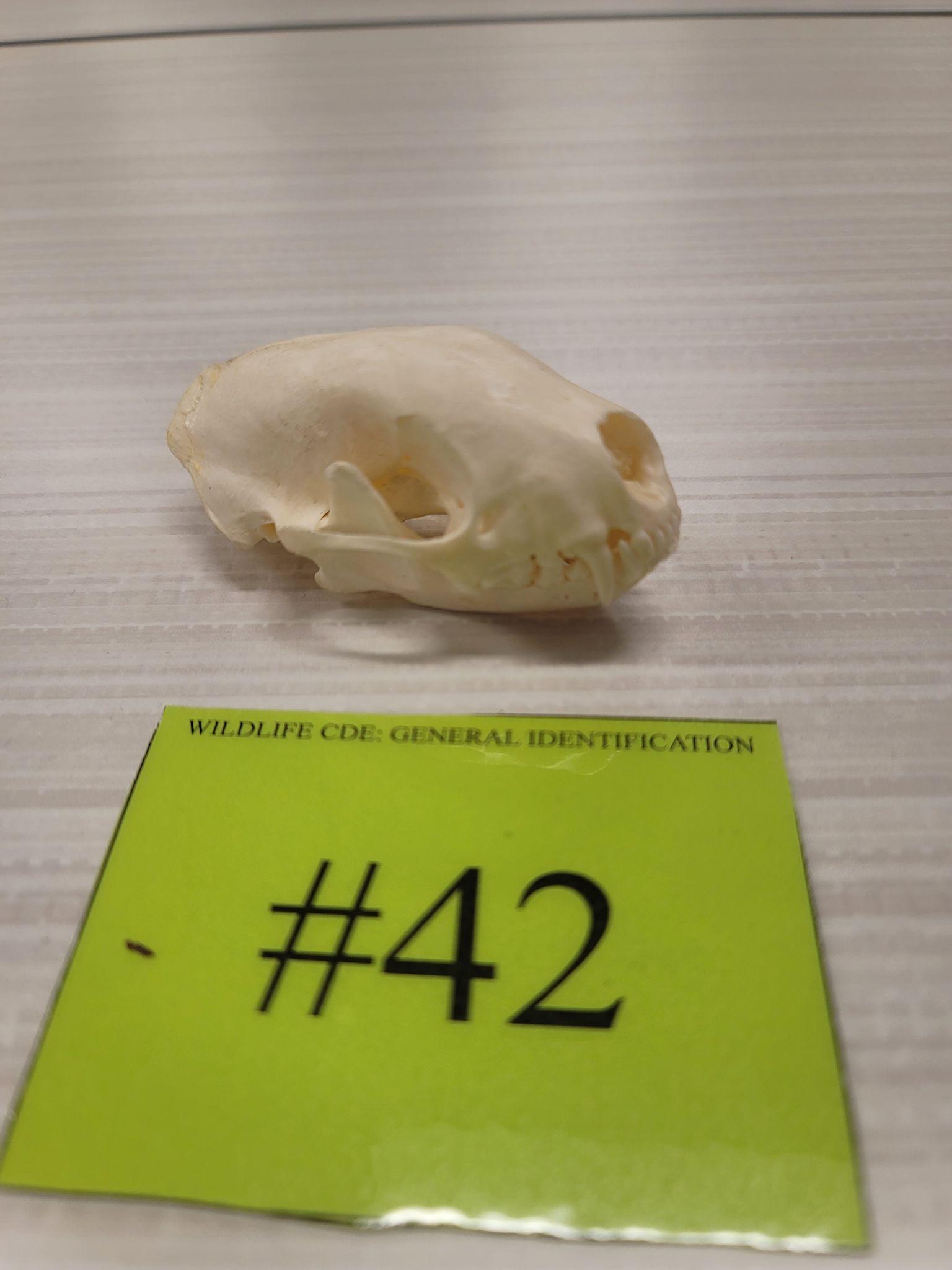 Skunk
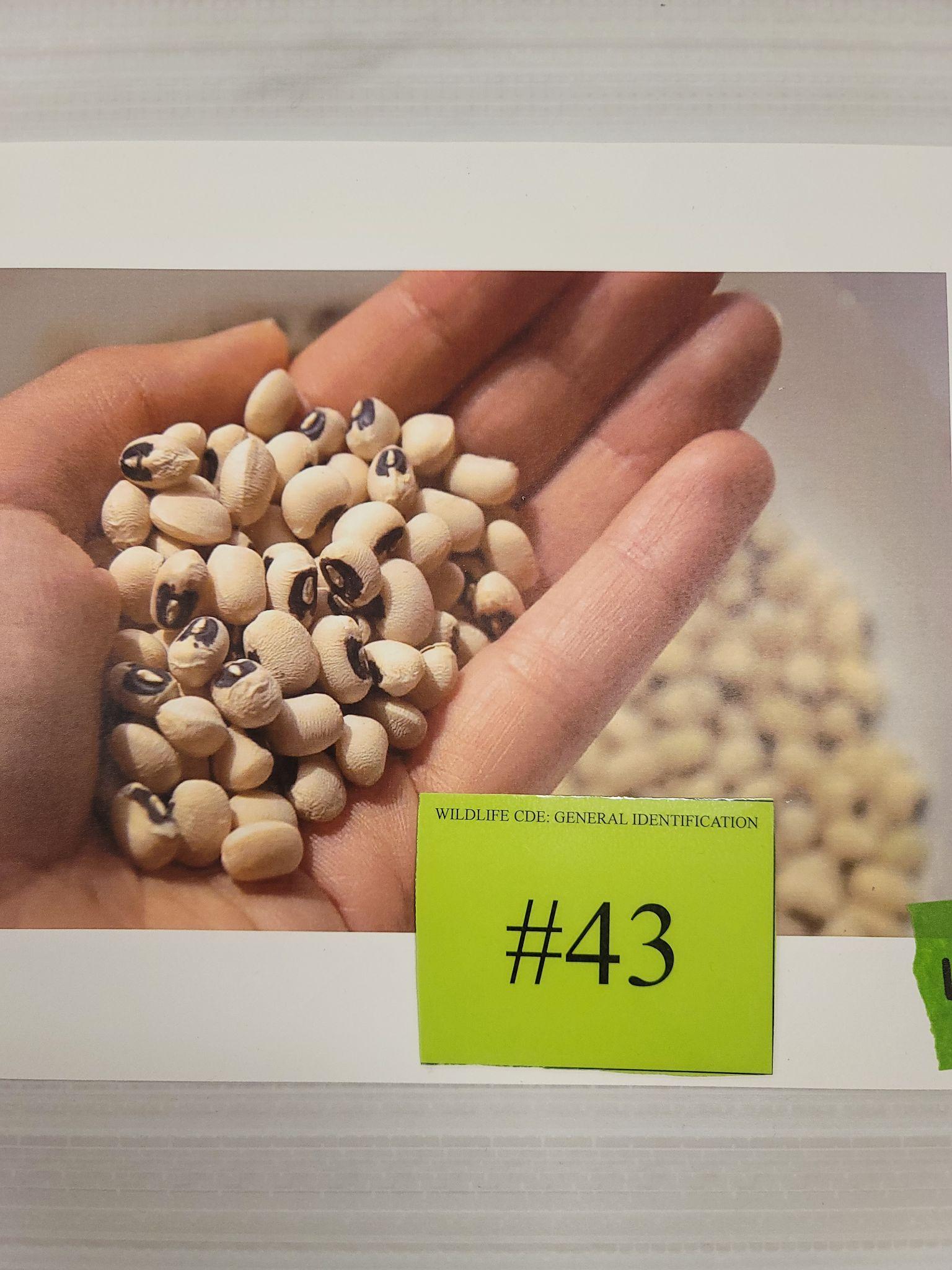 Cow Peas
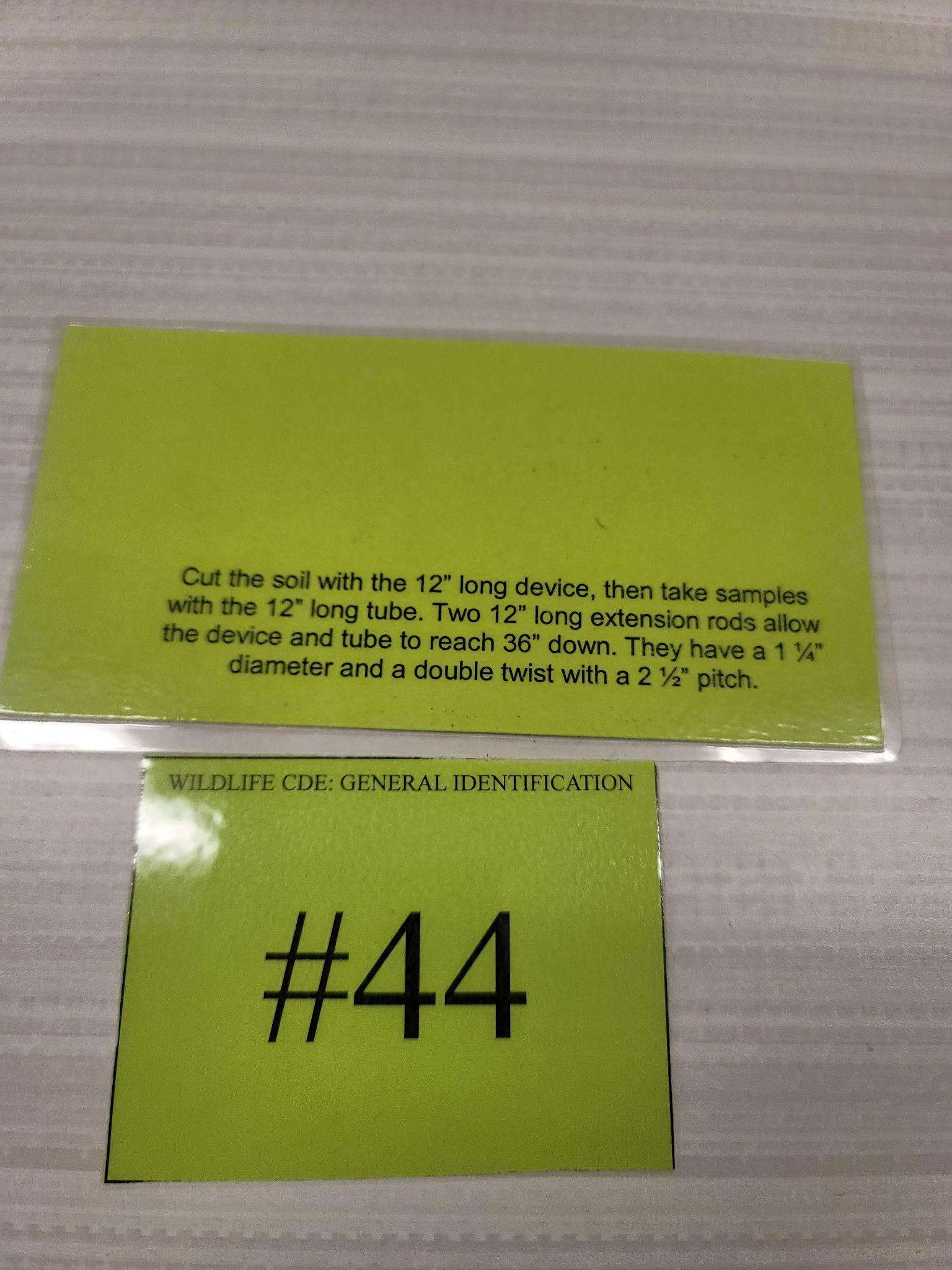 Soil Sample Auger
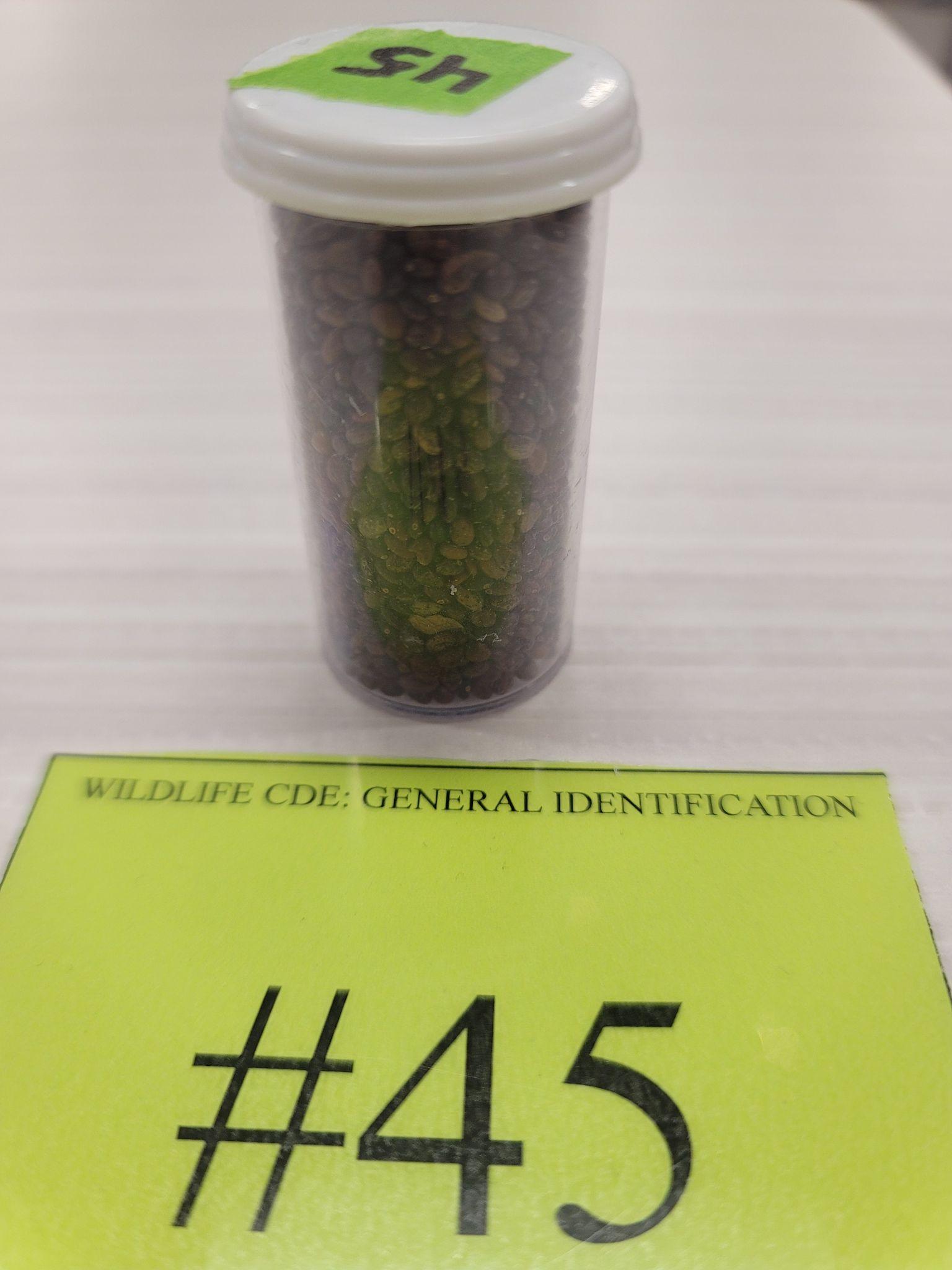 Lespedeza
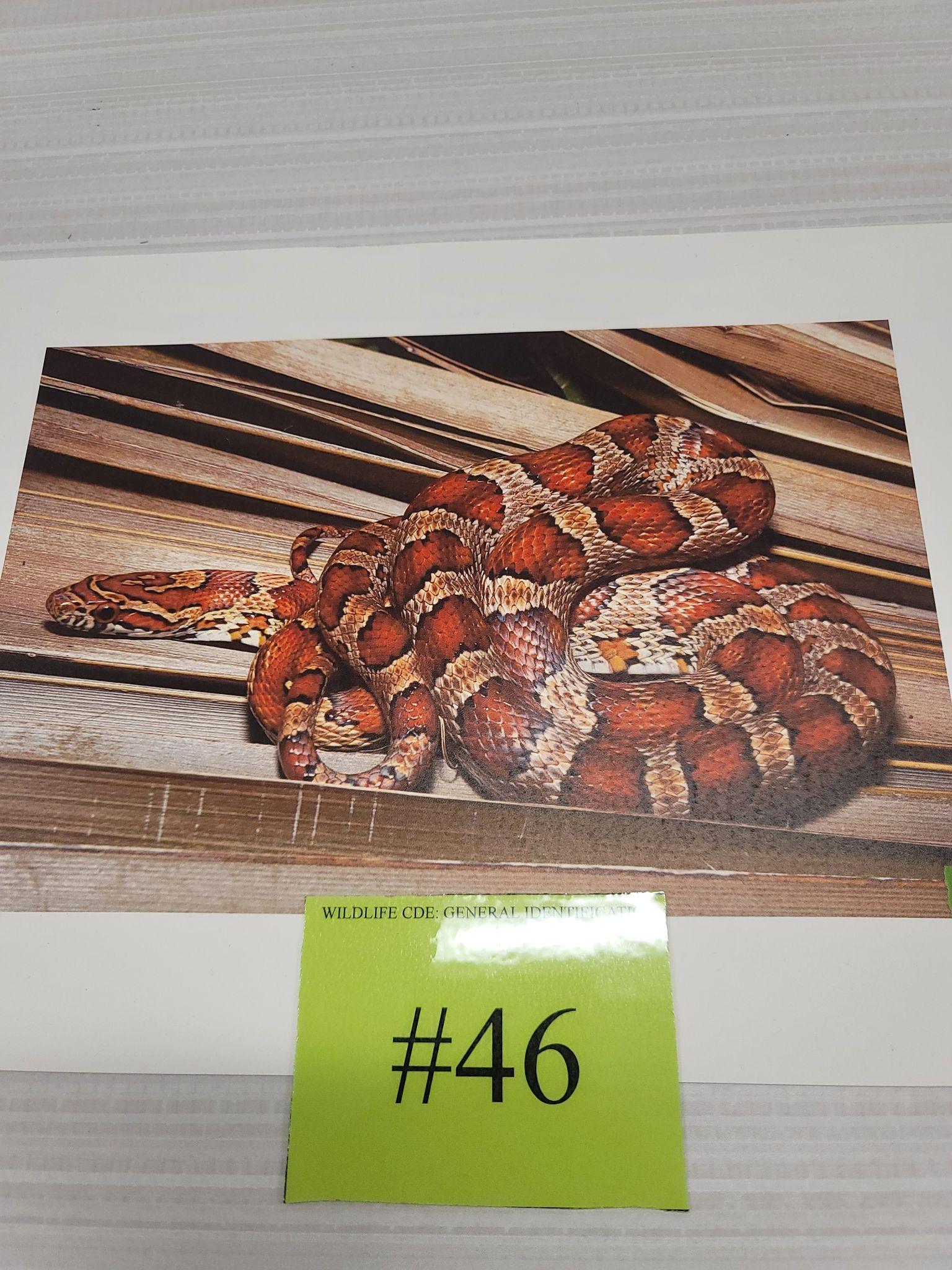 Corn Snake
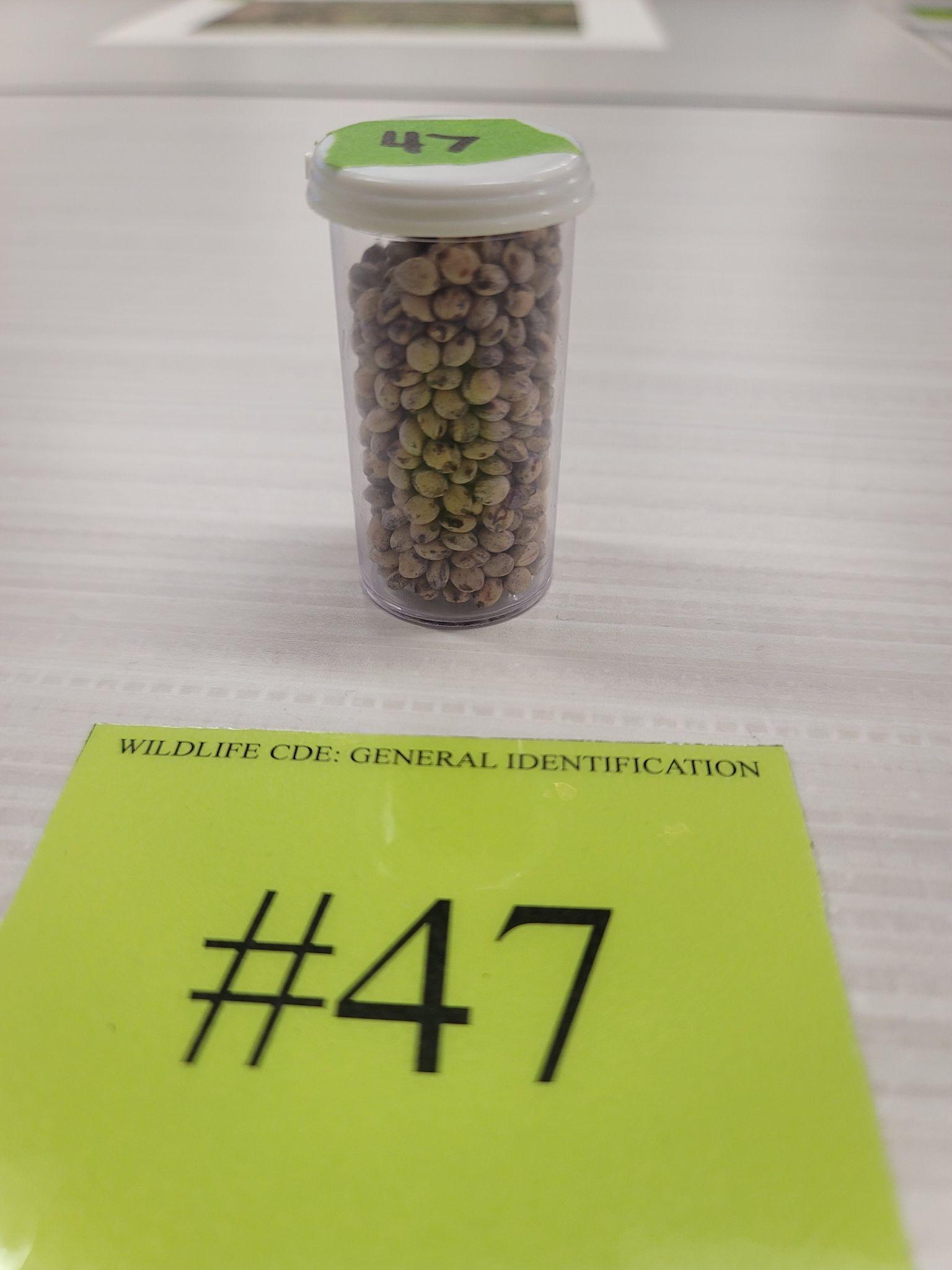 Grain Sorghum
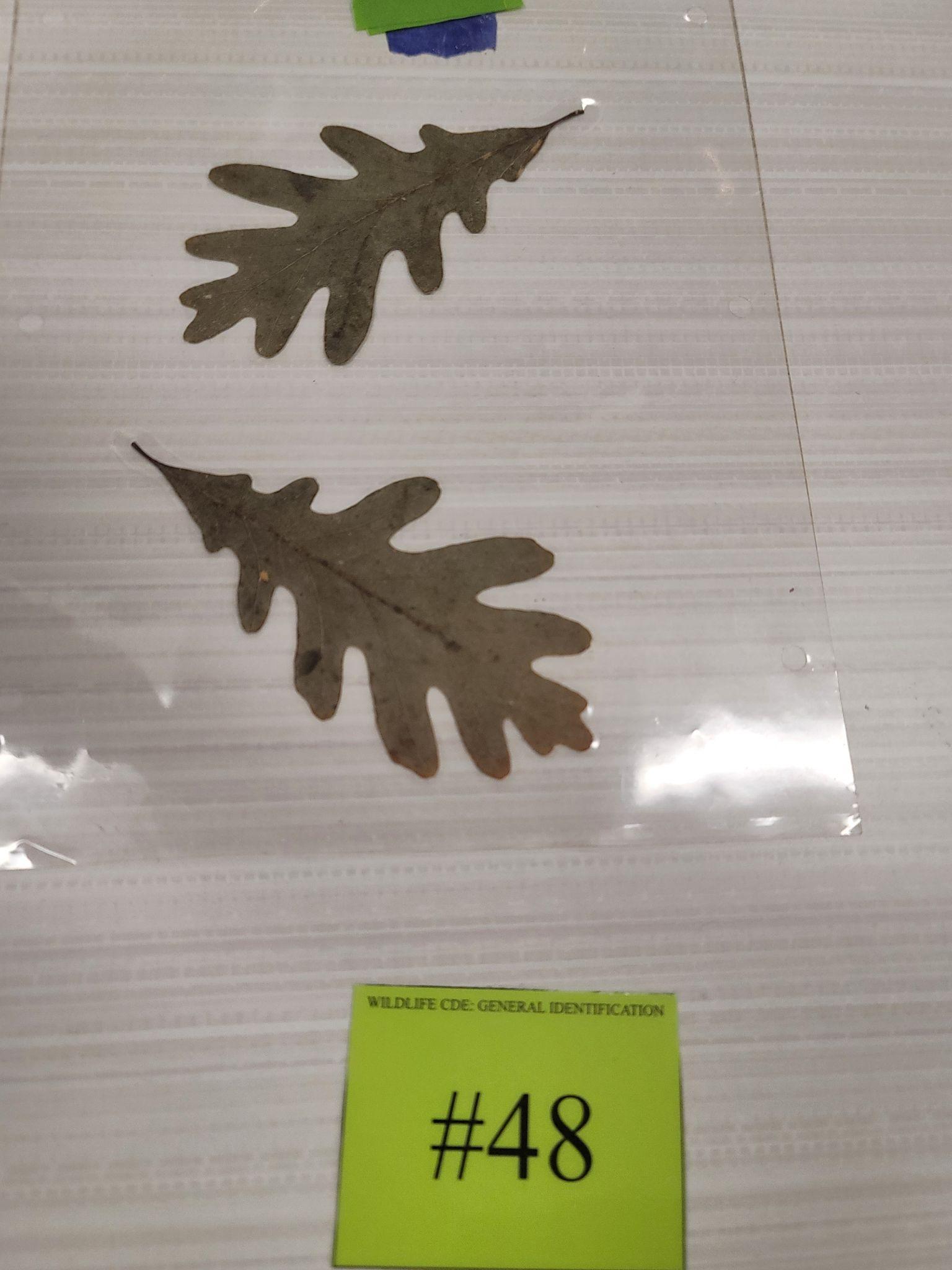 White Oak
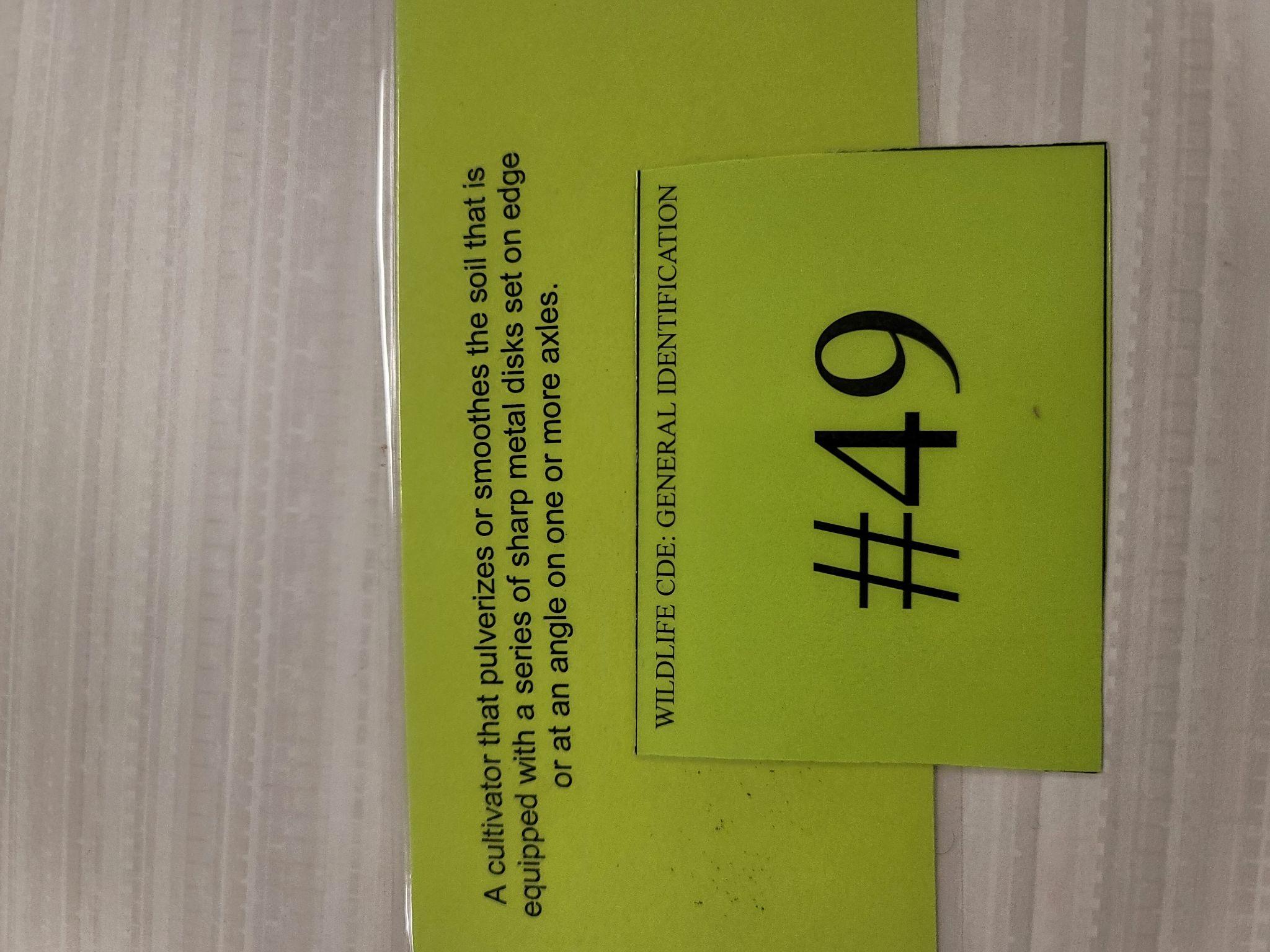 Disk Harrow
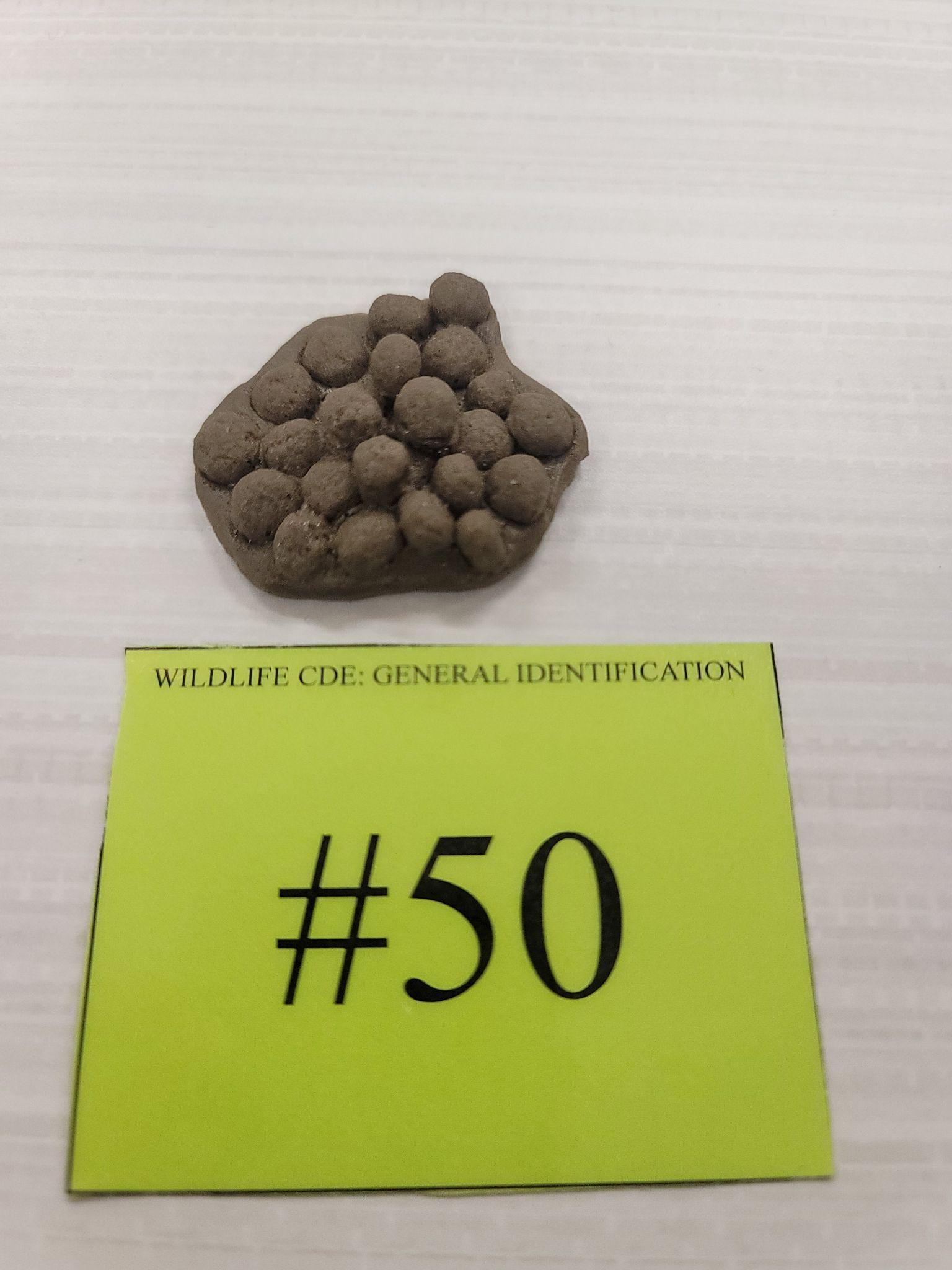 Eastern Cottontail